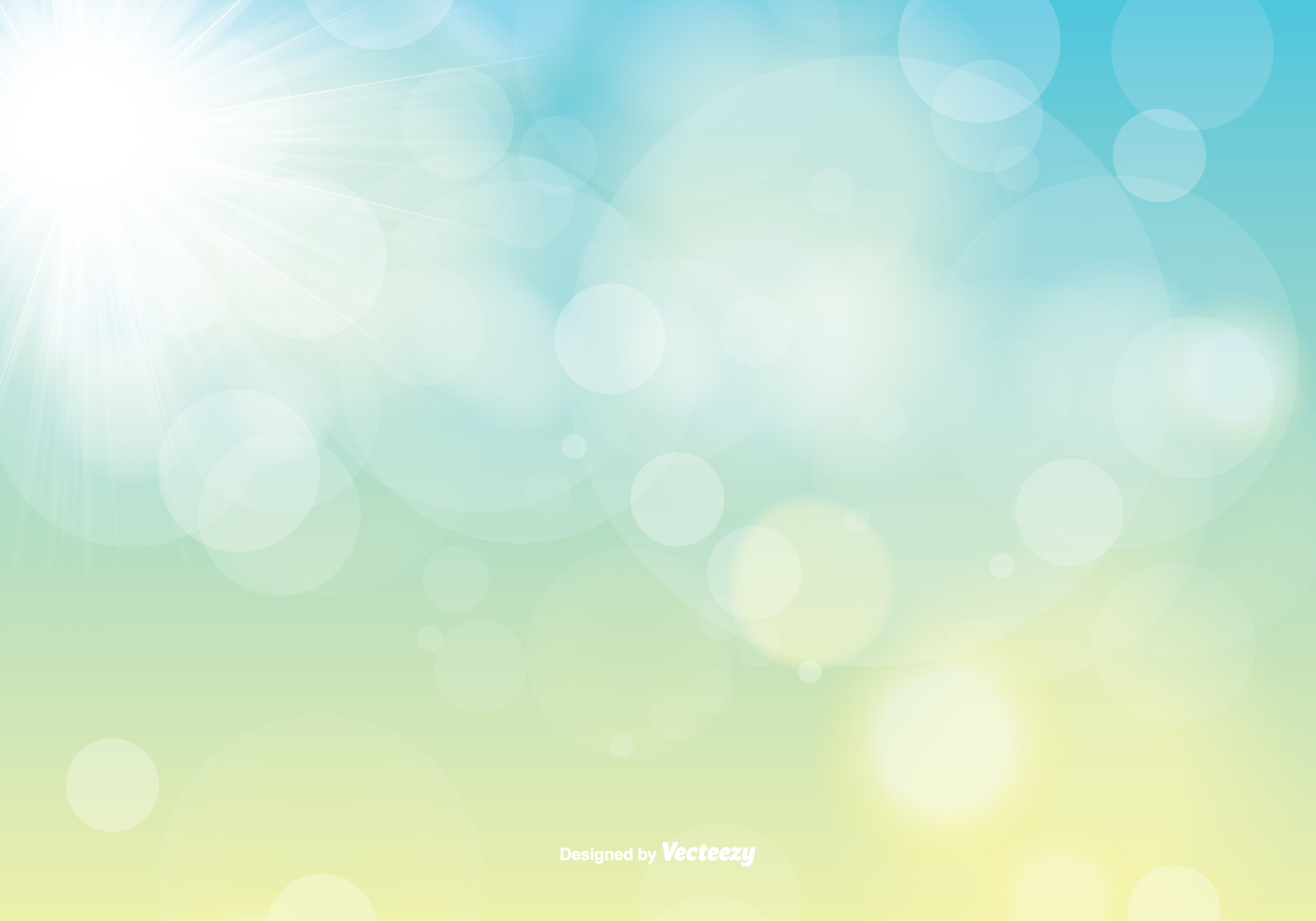 “Vitamin D Deficiency” Current Status and Its Impact in
 Clinical Medicine
“Vitamin D Deficiency” Current Status and Its Impact in
 Clinical Medicine
Professor Dr. Quazi Tarikul Islam
Professor and Head, Medicine Department 
Popular Medical College Hospital, Dhaka, Bangladesh
prof.tarik@gmail.com
Professor Quazi Tarikul Islam
Professor, Dept. of Medicine 
Popular Medical College Hospital, Dhaka, Bangladesh
prof.tarik@gmail.com
40 year old lady complaining of aches and pain in limbs & difficulty in raising from squat position in wash room. She used to wear veil for 15 years. Her body weight is 49 kg. Mildly anemic. No other positive findings detected. Her husband staying abroad. She has one child of 2 years old.
Case
01
Other Investigations
All routine tests were normal
Blood sugar and Thyroid function were normal
She has been treated with anti depressant, anxiolytic, & 
elemental calcium for many months without benefit
Her Serum Vitamin D level was found
11.1 ng/ml
Mr. X, 45 year healthy gentleman, is a Corporate Executive presented with fatigue, aches and pains all over the body for last 3 months. Non diabetic, non hypertensive.
Case
02
Other Investigations
He did Executive health check up where mild hypercholesterolemia detected only
All routine tests were also normal
He took NSAID, Flupenthixol + Melitracin without benefit
His Serum Vitamin D level was found
12.2 ng/ml
Correction of low vitamin D with supplements improved their symptoms
Dramatically
Contents
Introduction
Source of Vitamin D
Facts about Vitamin D
Factors influences
Functions of Vitamin D
Features of deficiency
Non skeletal features of deficiency
Evaluation of suspect patient
Management
Prevention
History
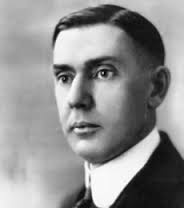 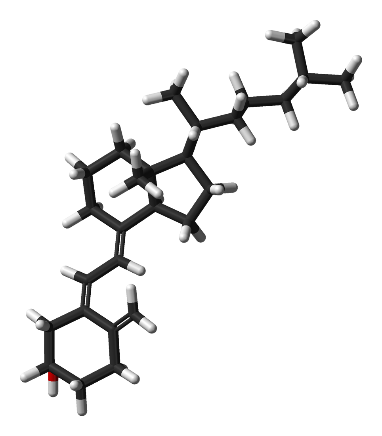 1921
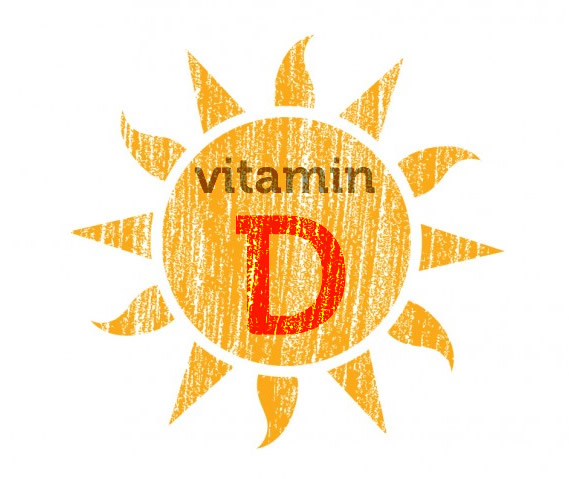 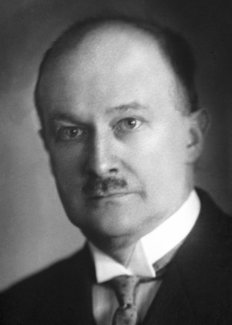 Elmer McCollum
Adolf Windaus
1928
4th
The newly discovered substance was the fourth vitamin identified, it was called vitamin D
Identified an antirachitic substance found in certain fats that could prevent rickets.
Nobel Prize in Chemistry for discovering the steroid 
7-dehydrocholesterol, the precursor of vitamin D
The Journal of Nutrition, Volume 134, Issue 6, 1 June 2004, Pages 1299–1302
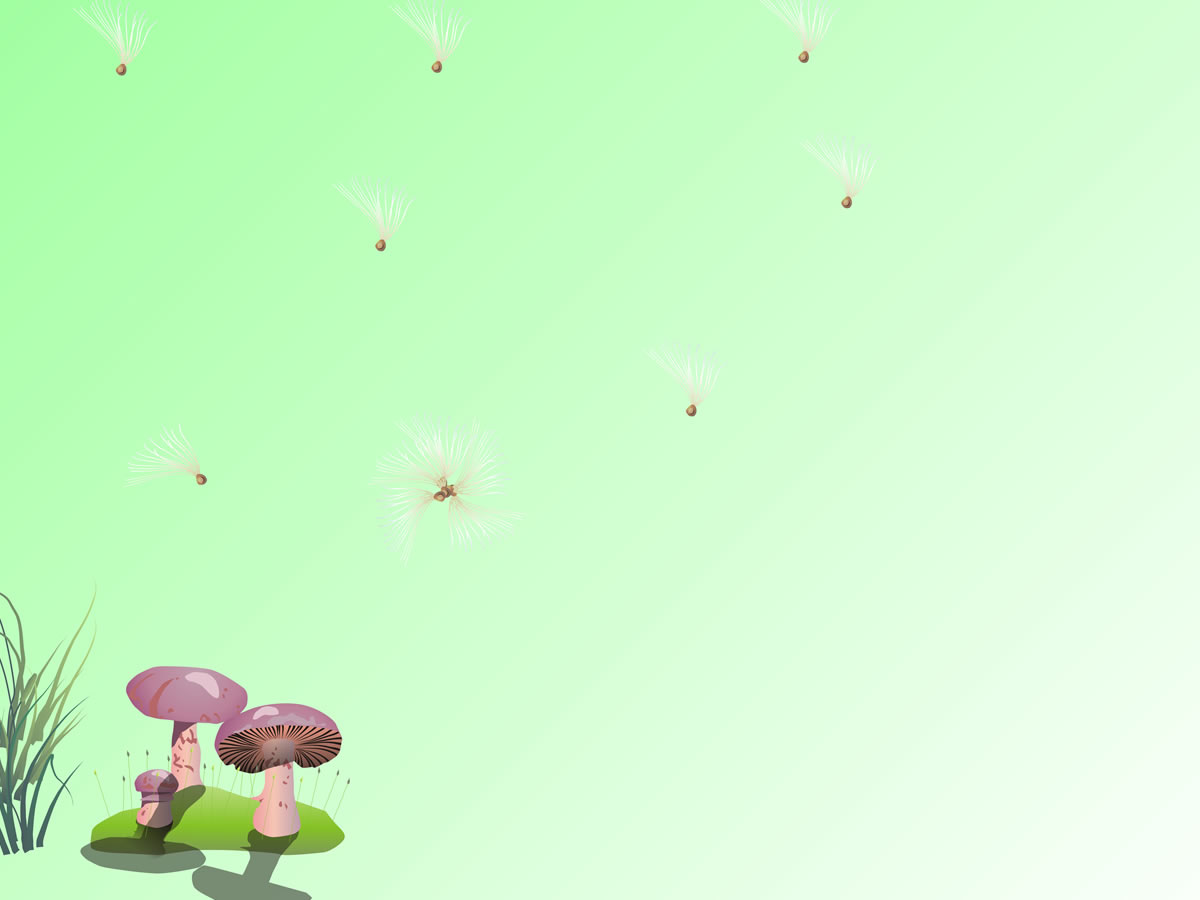 Forms of Vitamin D
Vitamin D consists of 2 bioequivalent forms
Vitamin D3 (Cholecalciferol)
Vitamin D2 (Ergocalciferol)
Skin exposure to UVB radiation in sunlight
Food sources such as oily fish and variably fortified foods 
Oral supplements
Vitamin D3 >3 times as effective as D2 and has more sustained blood levels
Dietary vegetable sources
Oral supplements
Only 1/3 as active as D3
Active form- 1,25-Dihydroxycholecalciferol (Calcitriol)
MHRA UK Guideline
Sources
Vitamin D is unique, in terms of its metabolism and physiologic features and the human reliance on both endogenous production (activation through exposure to ultraviolet B light) and exogenous sources (diet, primarily fortified foods) to meet biological requirements.
Vitamin-D Rich foods
Only 
10-30% 
RDA are fulfilled 
by foods
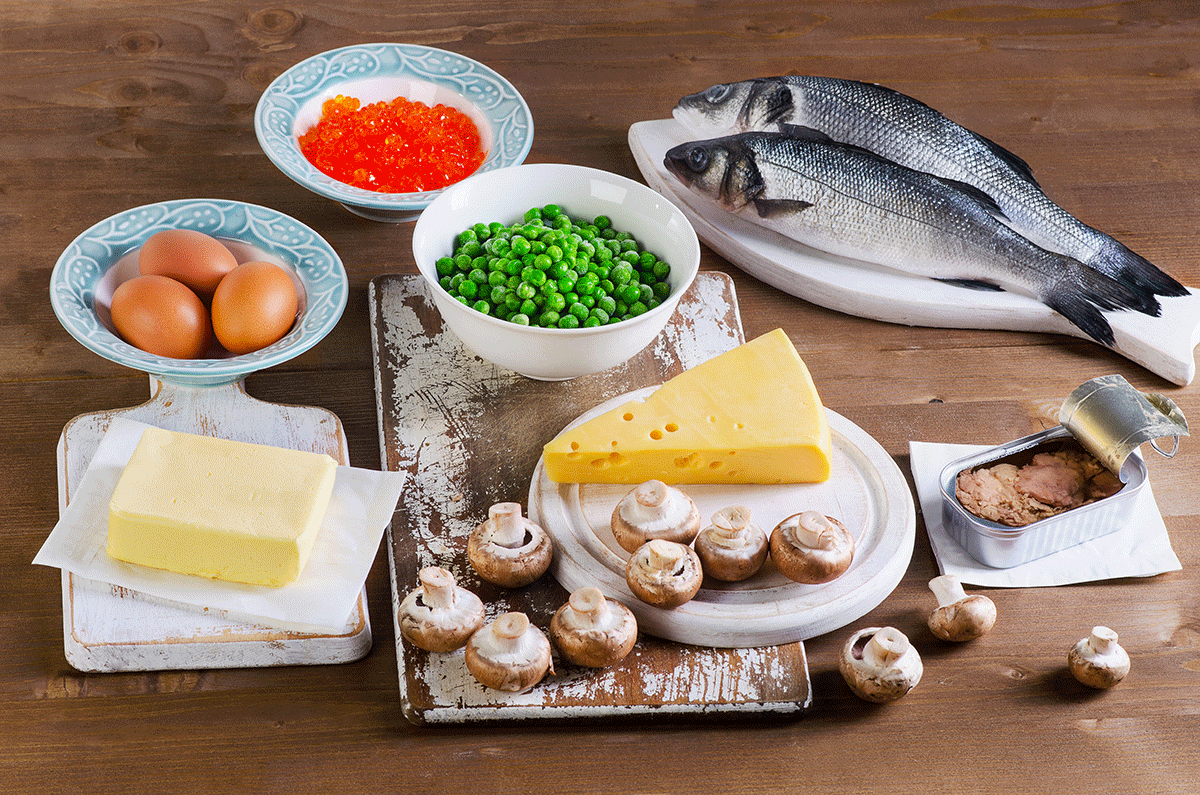 https://ods.od.nih.gov/factsheets/VitaminD-HealthProfessional/
Sun Exposure
70-90% 
Vitamin D
is made in the skin by the action of ultraviolet-B light from the sun
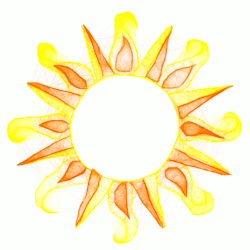 The Vitamin D requirement in health and disease. Heaney RPJ Steroid Biochem Mol Biol. 2005 Oct; 97(1-2):13-9
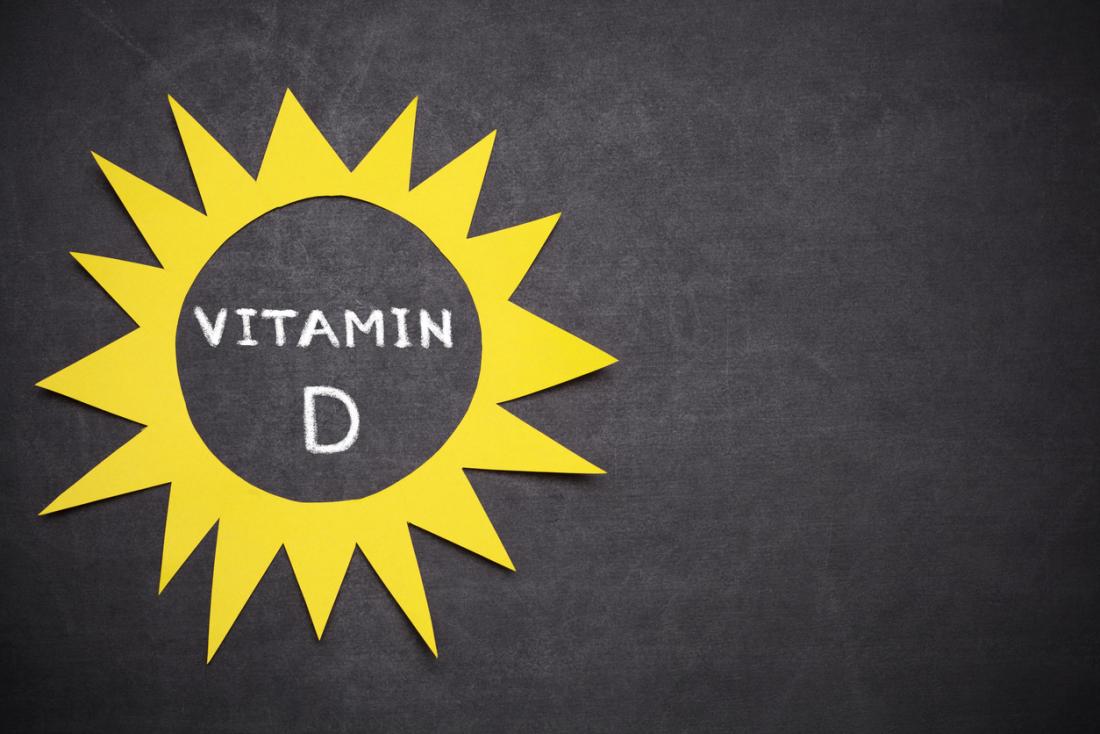 Global Prevalence 
of 
Vitamin D Deficiency
WORLD WIDE VITAMIN D DEFICIENCY SCENERIO
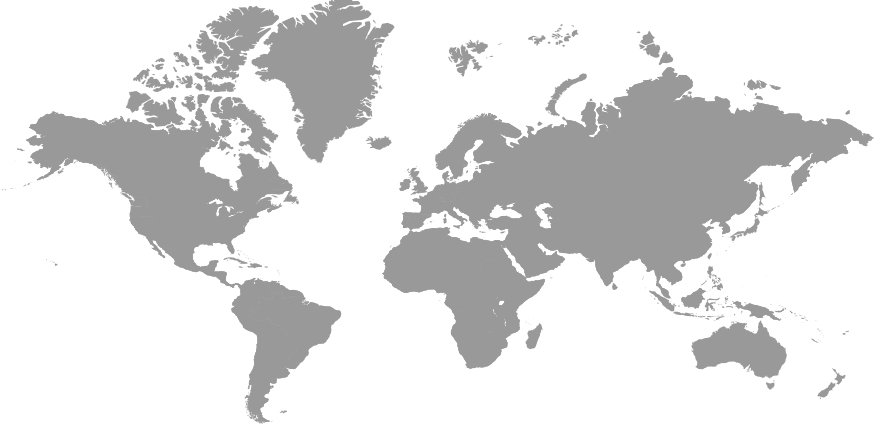 USA
NEW ZELAND
SOUTH AMERICA
AUSTRALIA
ASIA
EUROPE
S.AFRICA
N.AFRICA
MIDDLE EAST
CANADA
56 %
25-65 %
78-98 %
57-64 %
7-20 %
60 %
90 %
27-91 %
29-59 %
35-65 %
In General Population
Mayo Clin Proc. July 2013;88(7):720-755
Vitamin D deficiency affects almost 50% 
of the population
J Pharmacol Pharmacother. 2012 Apr-Jun; 3(2): 118–126.
Estimated 1 billion people worldwide, across all ethnicities and age groups are vitamin D deficient.
J Pharmacol Pharmacother. 2012 Apr-Jun; 3(2): 118–126.
High prevalence of 
VDD
is a particularly important public
health issue because of in 
independent risk factor for total
morbidity and mortality in the
General population
J Pharmacol Pharmacother. 2012 Apr-Jun; 3(2): 118–126.
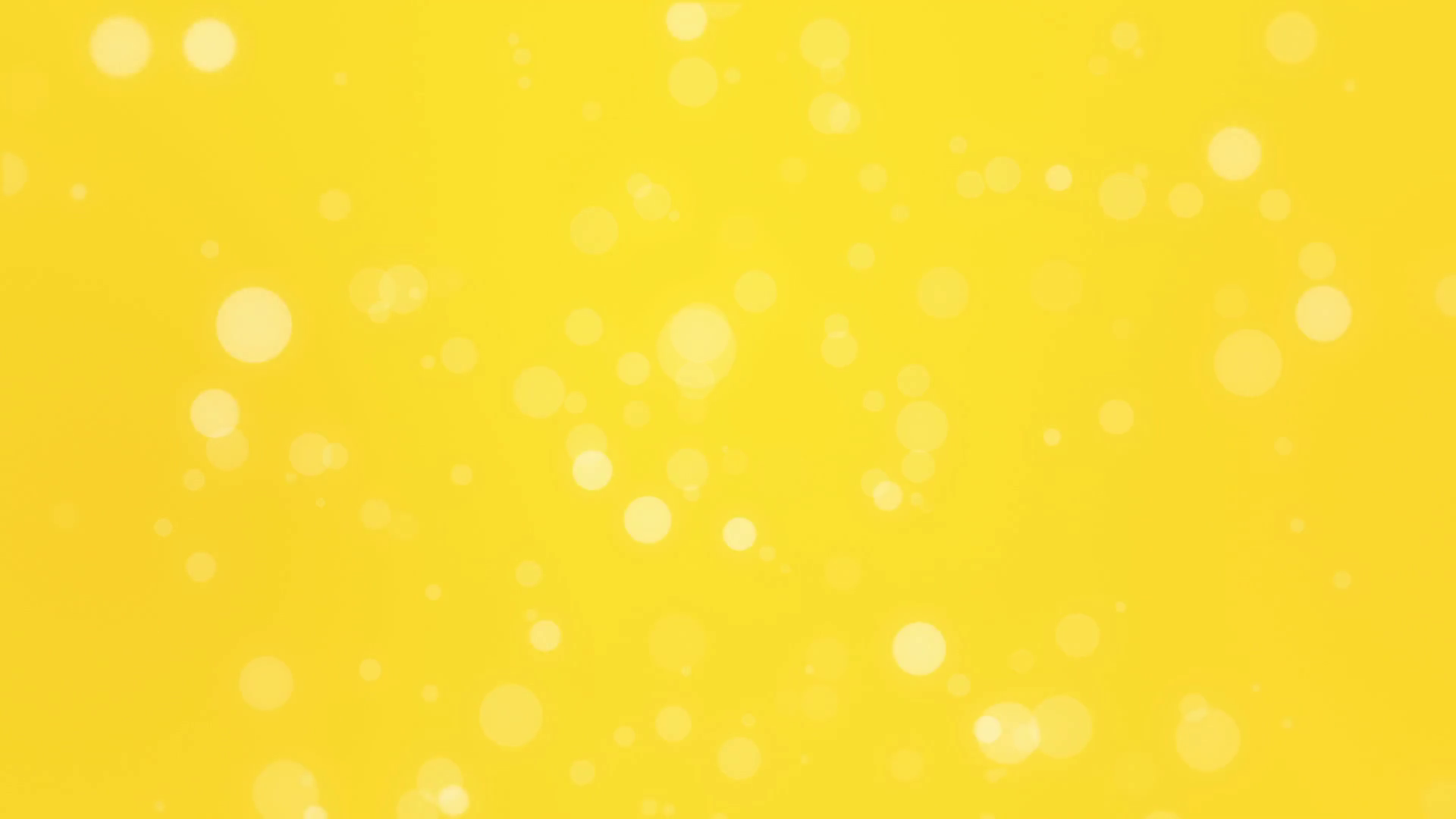 Vitamin D Deficiency Prevalence of among different Age Group/ Race/ Sex / Ethnicity
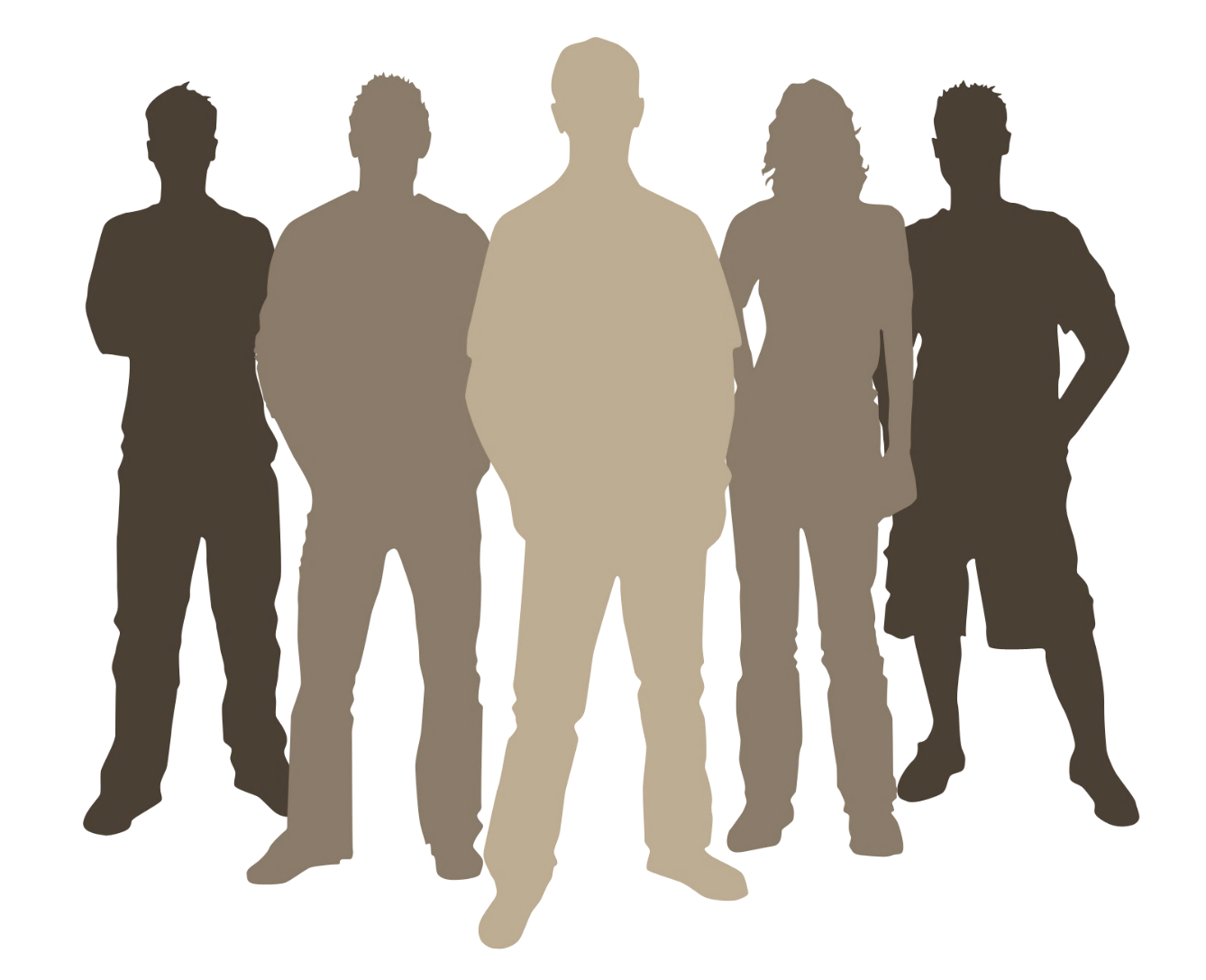 Prevalence of Vitamin D Deficiency
POSTMENOPAUSAL
ELDERLY
01
More than 50% of postmenopausal women taking rx for osteoporosis are vitamin D deficient
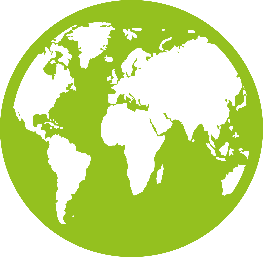 40 to 100% of U.S. and European elderly men and women  are vitamin D deficient
02
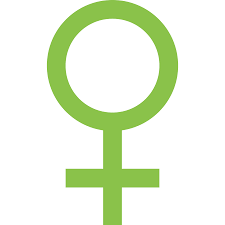 (Holick et al. J Clin Endocrinol Metab 2005)
(VandeGriend et al. J Am Pharm Assoc 2008)
05
GERIATRIC
03
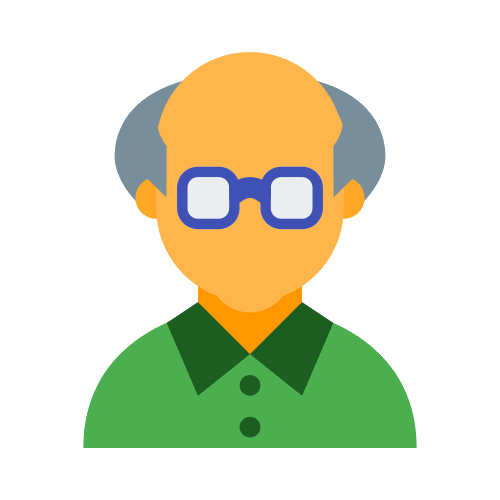 45/80 (56.2%) of geriatric patients in a UCDSOM study of vit-D education intervention study were vitamin D deficient.
ADOLESCENT & OLD
INFANTS
89% of Chinese adolescent girls 
  & 48% of old men had severe Vitamin D deficiency
Northern China where 42% of infants were found to suffer from diseases more during the winter/spring period.
04
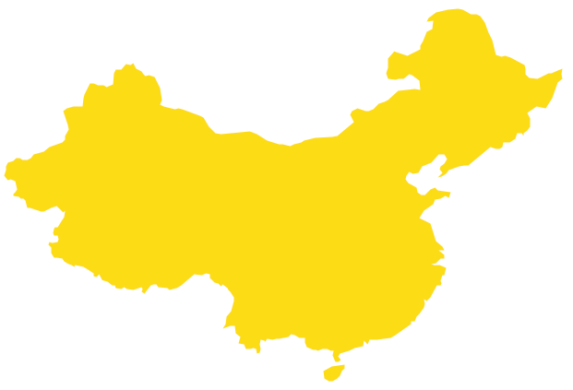 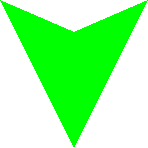 Holick MF. Vitamin D Deficiency. N Engl J Med 2007; 357: 266--281.
Vitamin D status and its relationship. Osteoporsis Int 2004; 15(1): 56-- 61.
06
08
07
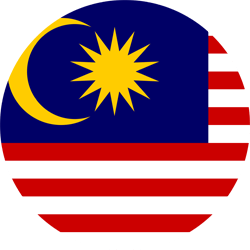 HELATHY POPULATION (SEA)
PREMENOPAUSAL WOMEN
MALAY VS CHINESE
80% of the apparently healthy population is deficient in vitamin D (<20 ng/mL) and up to 40% of the population is severely deficient (<9 ng/mL).
The mean serum 25(OH)D concentration was 48nmol/L in premenopausal women from Indonesia and Malaysia
Among postmenopausal women D level  lower amongst the Malays (44±11nmol/L) than the Chinese (69±16nmol/L)
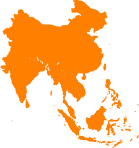 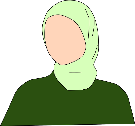 Vitamin D status in Asia, Int. Osteoporosis Foundation
Gender wise Vitamin-D deficiency 
in INDIA
82%
81%
MALE
FEMALE
Are Vitamin D Deficient
Are Vitamin D Deficient
(n= 1,496,683)
Pan India study; Mumbai, October 2015
81%
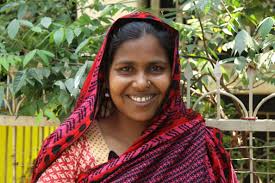 Pregnant Woman 
Are Vitamin D Deficient In
Bangladesh
n=147
Micka, Ann, "Vitamin D Status among Bangladeshi Women of Reproductive Age" (2009). Masters Theses 1911 - February 2014. 287.
84%
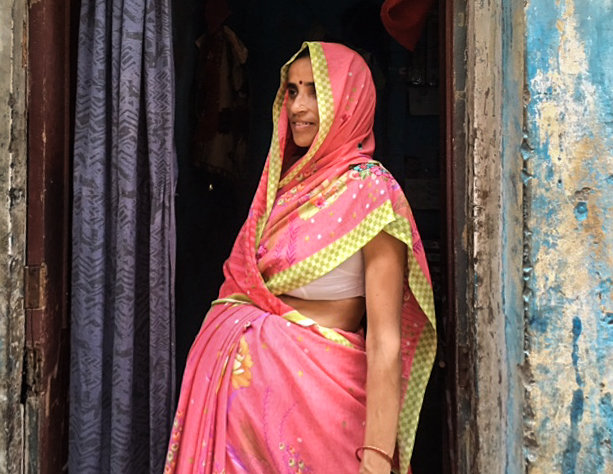 Pregnant Woman 
Are Vitamin D Deficient In
India
n=207
Am J Clin Nutr. 2005 May;81(5):1060-4.
Awareness of the importance of sun exposure
One of the most striking findings from our study is the unawareness of the importance of sun exposure among 2/3 of our study population (64.2%).
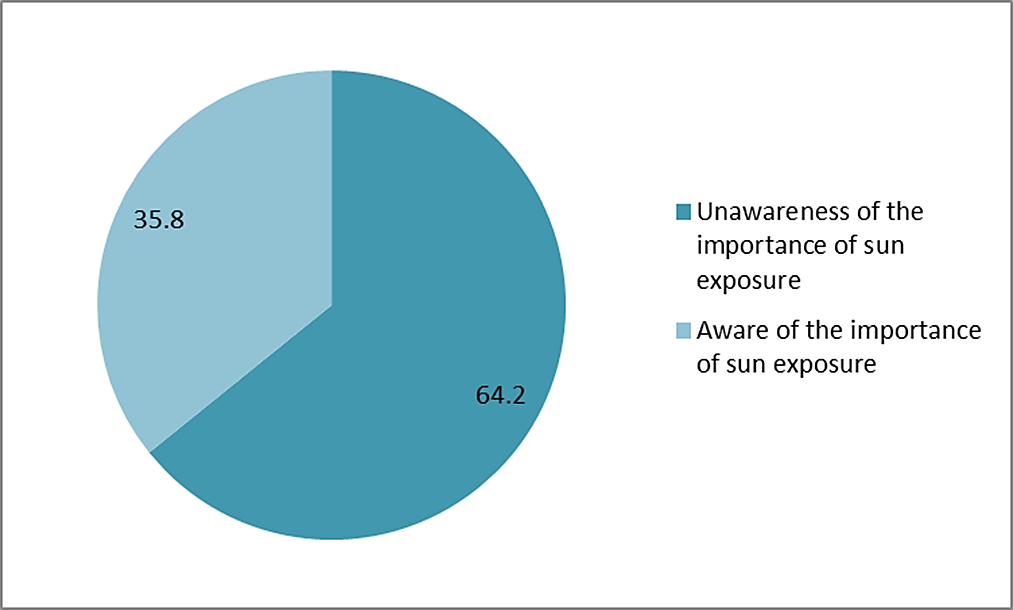 Tahsin H, Islam QT, Khandaker MAK, Ahasan HAMN. Study of Serum Vitamin D level in different socio-demographic population-   A Pilot study, ; J medicine 2018;19 : 22-29
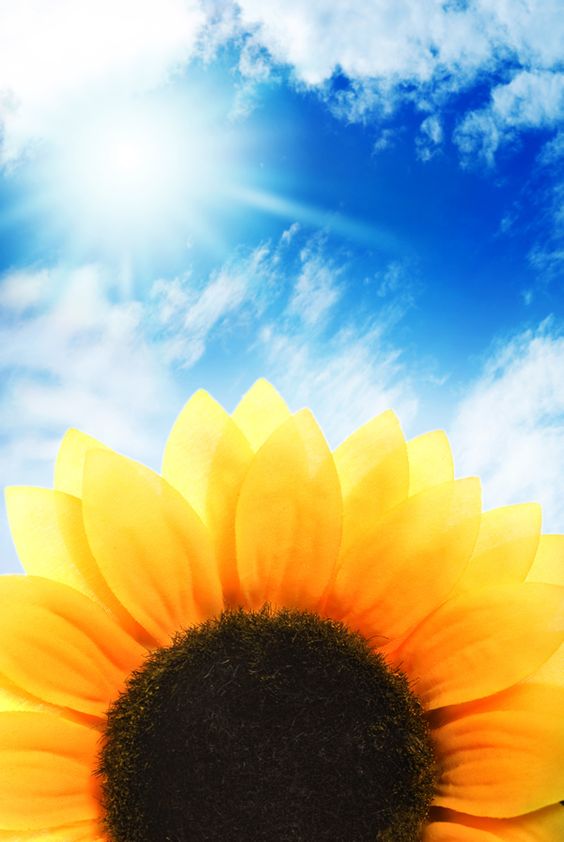 FACTORS 
influencing Photosynthesis  
& Bioavailability of
Vitamin D
Duration and time of sun exposure
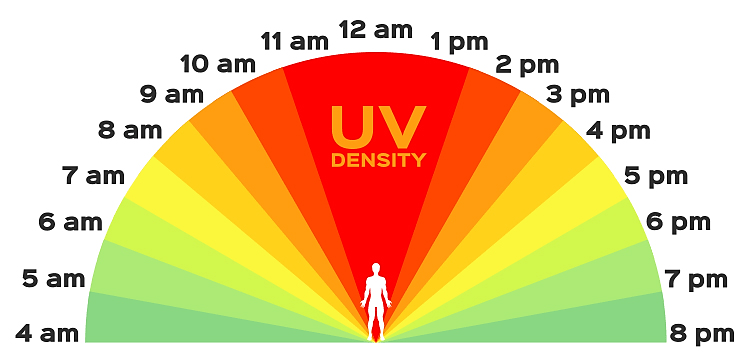 Environmental factors
20 to 30 minutes of sun exposure produces more vitamin D if exposed during the MIDDAY.
(UV wavelength 270-300 nm)
Seasonal & Latitude Variation
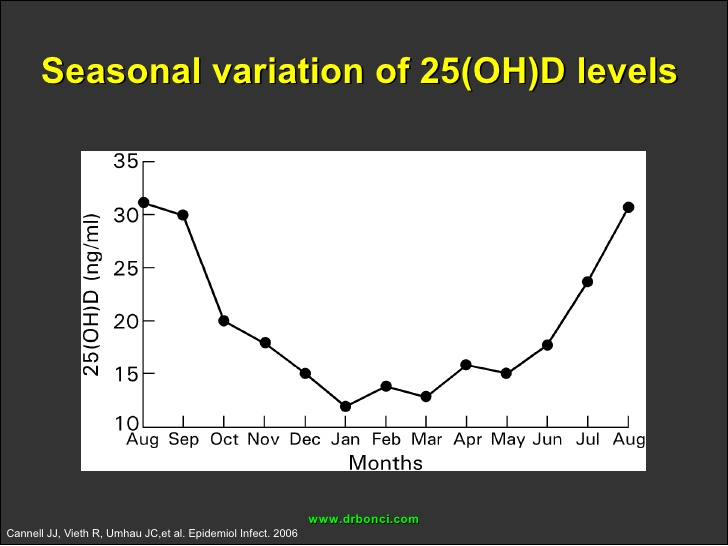 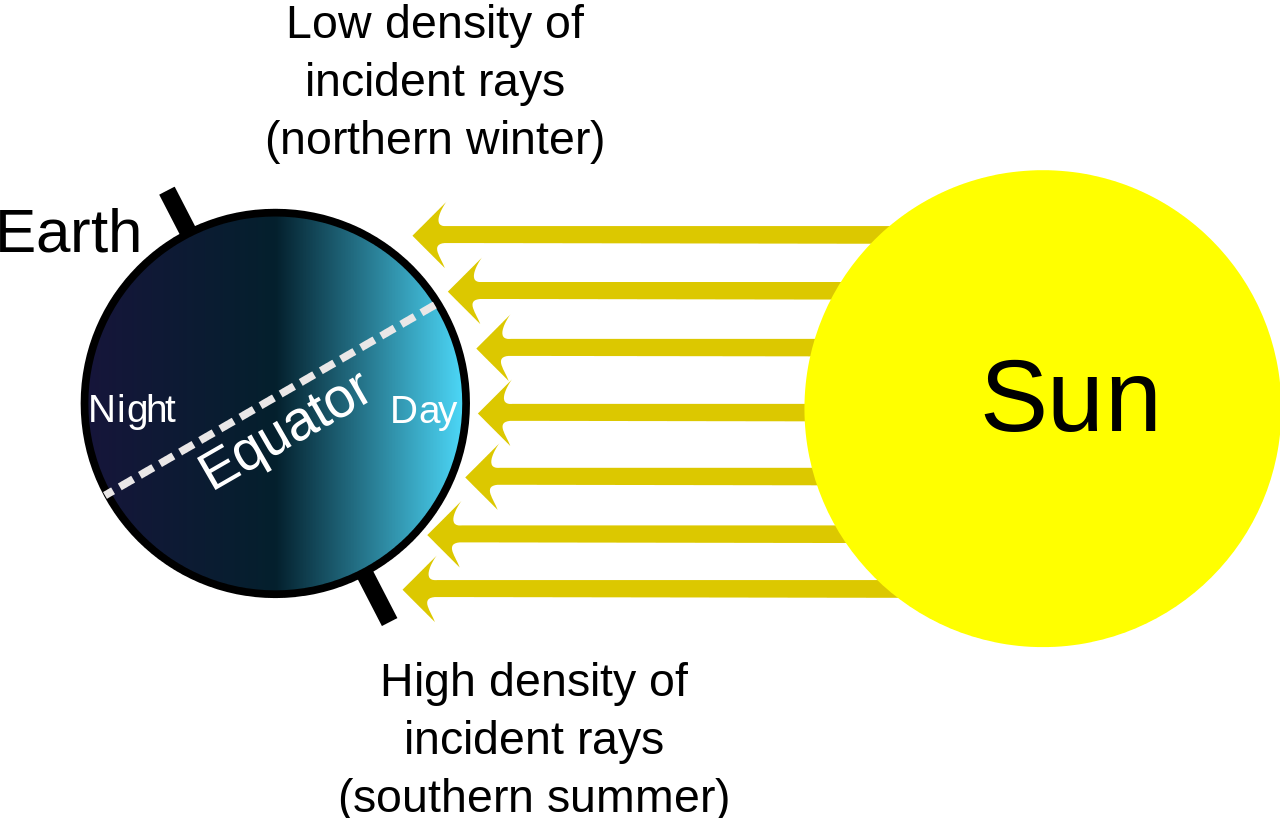 Environmental factors
Above and below latitudes of approximately 33º Vit-D3 synthesis in the skin is very low or absent  during  most of the winter.
The closer to the equator one lives, the easier it is to produce vitamin D from sunlight all year round.
J Clin Endocrinol Metab 96: 1911–1930, 2011
Atmospheric pollution
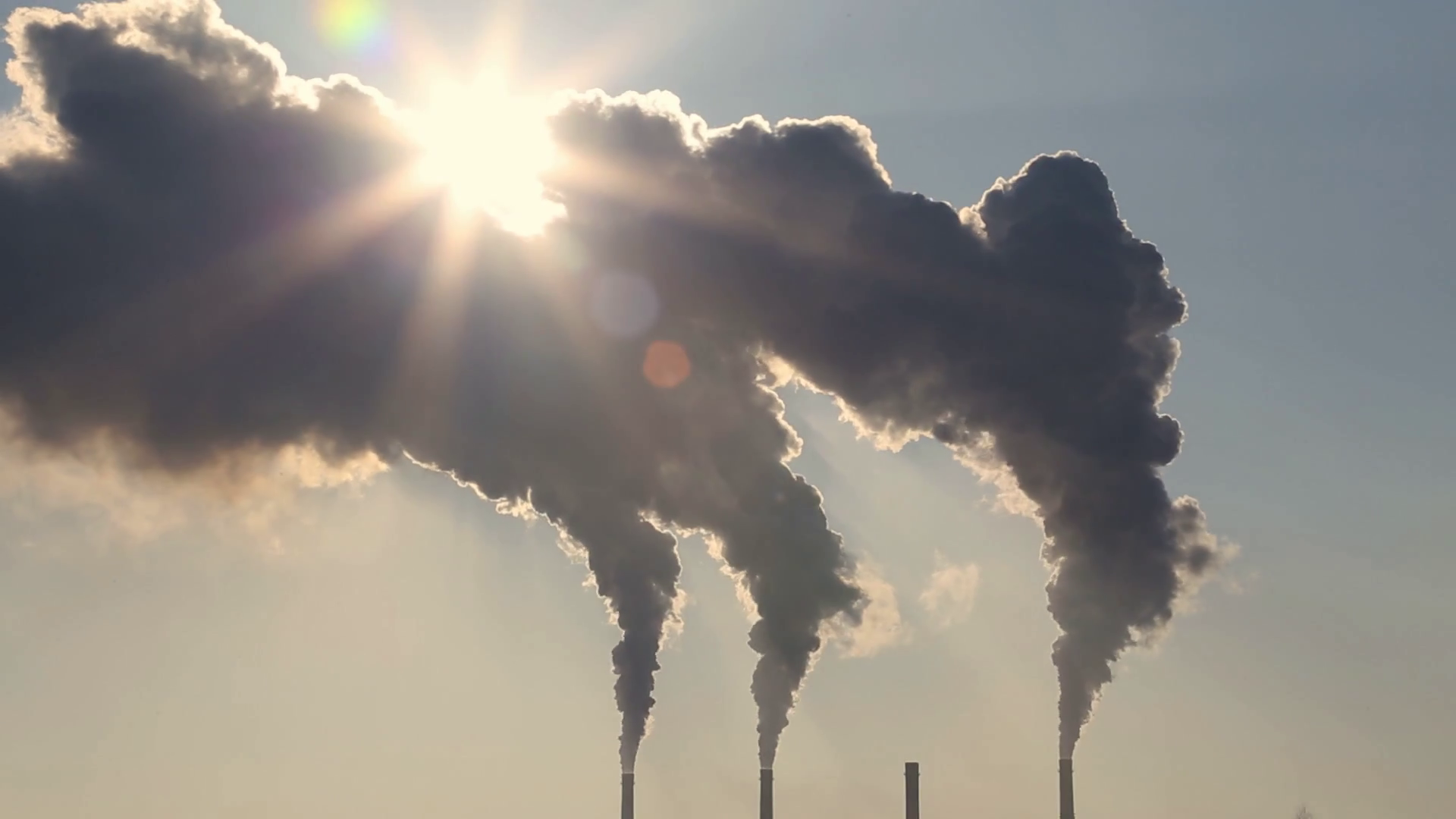 Environmental factors
Living in a polluted area plays a significant independent role in vitamin D deficiency
Hosseinpanahet al. BMC Public Health2010,10:519
Clothing style
(using veils)
Obesity
Patient Related factors
Use of Sun Block
Aging
Color of 
Skin
Acta Derm Venereol. 2011 Mar;91(2):115-24.
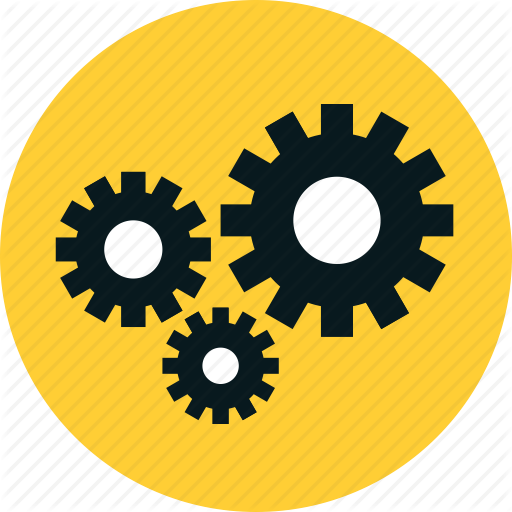 Functions & Associations
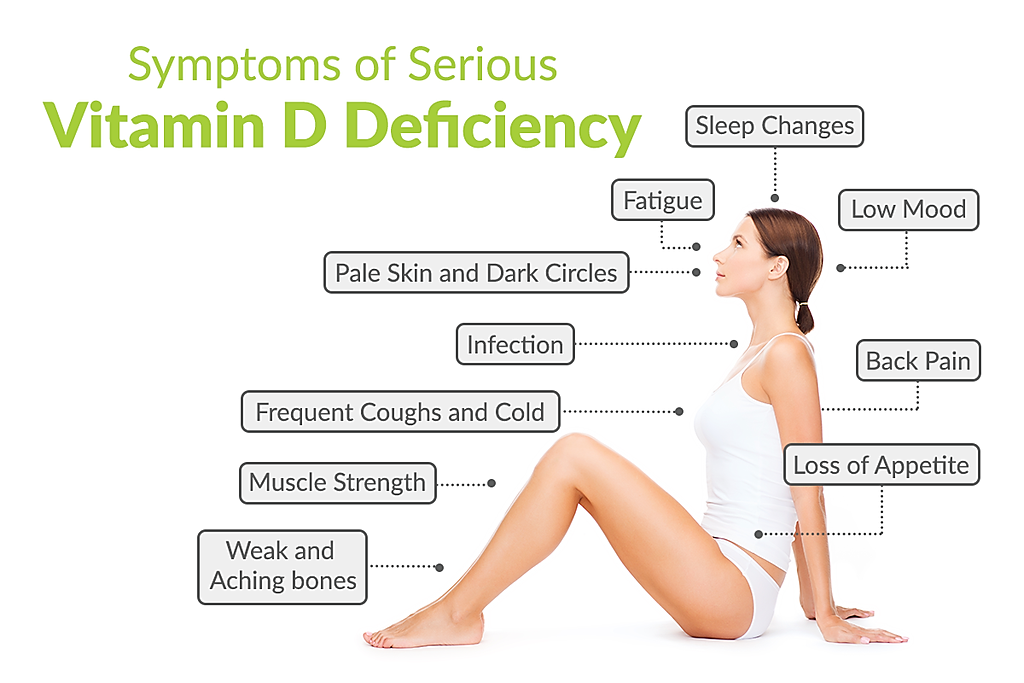 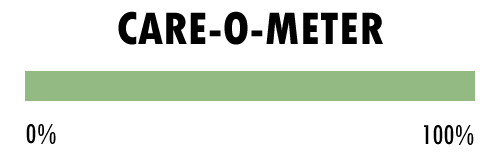 Insufficient
Severe Deficient
-------------
-------------
0
ng/ml
80 
ng/ml
30 
ng/ml
10 
ng/ml
https://nuunutrition.com/blogs/news/causes-and-symptoms-of-vitamin-d-deficiency
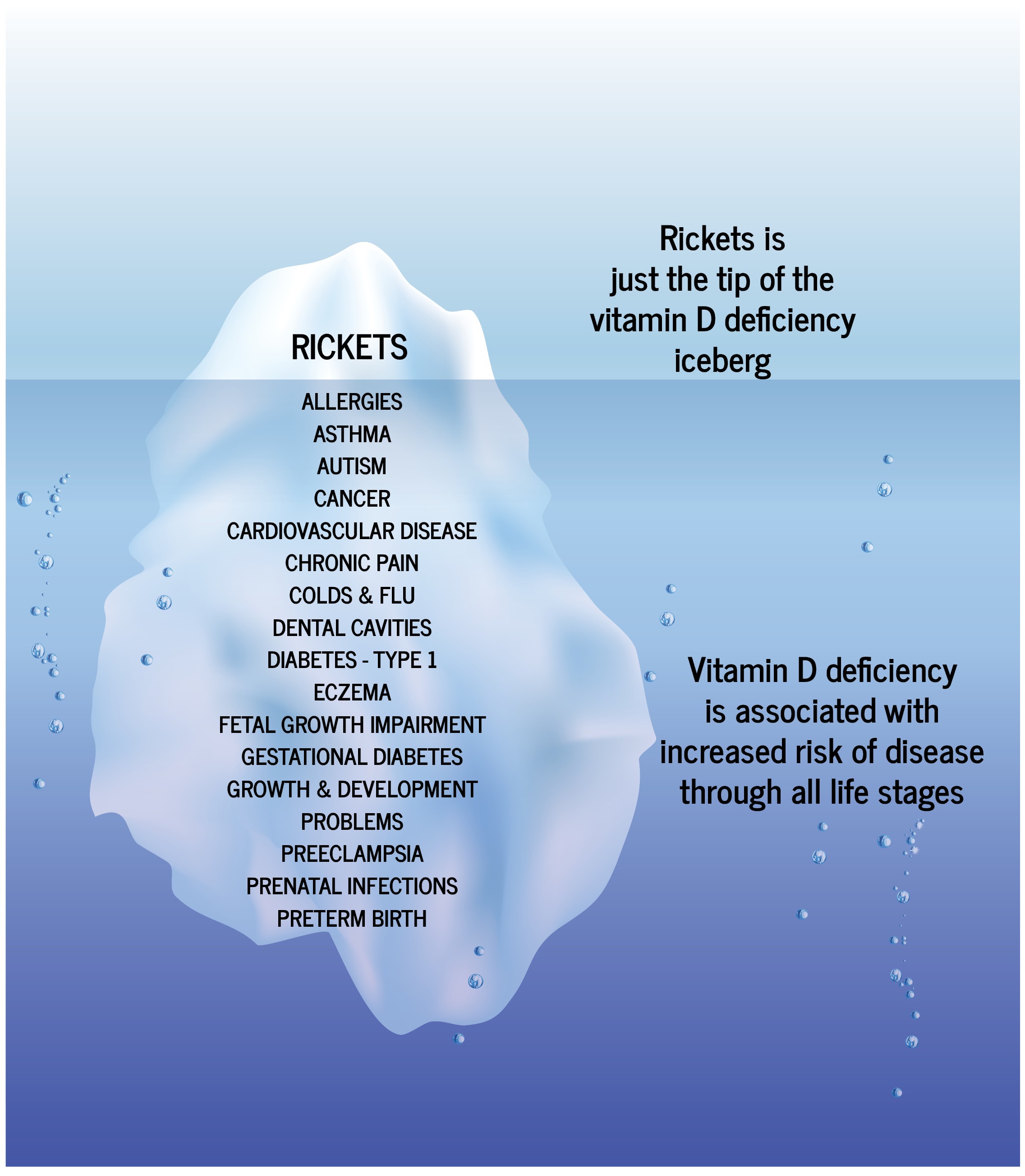 Bone Health
What we see
What we don’t  see
GrassrootsHealth
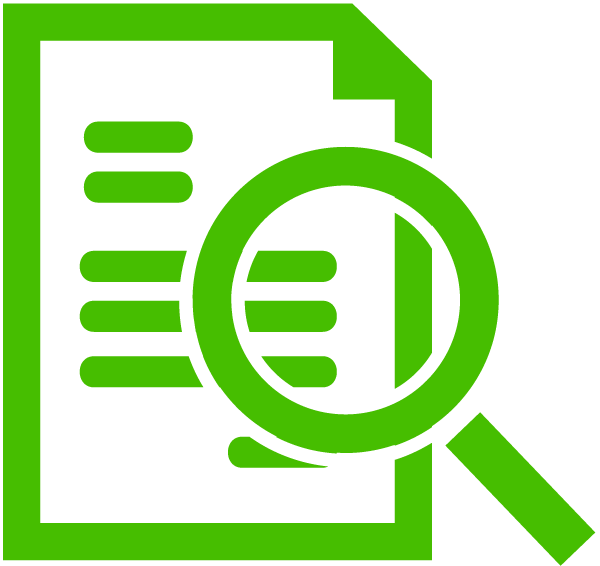 Some Studies
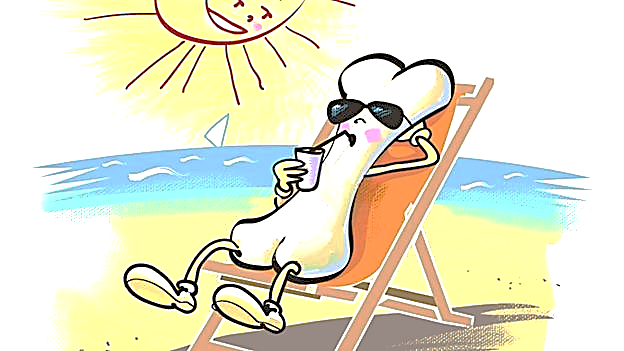 Vitamin D and Osteoporosis
Osteoporosis is the most common metabolic bone disease in the world. A low vitamin D level is an established risk factor for osteoporosis. Inadequate serum vitamin D levels will decrease the active trans cellular absorption of calcium.
Combination of calcium and vitamin D supplementation is associated with higher bone mineral density and decreased incidence of hip fractures.
Rodriguez-Martinez MA, Garcia-Cohen EC. Role of Calcium and vitamin D in the prevention and treatment of osteoporosis. Pharmacol Ther 2002;93:37–49.
Vitamin D and Fractures
A meta-analysis of 12 randomized, controlled trials that included more than 42,000 people found that  Vitamin D supplementation of more than 400 IU    daily reduced incidence of non-vertebral fractures  (rate ratio, 0.86; 95% CI, 0.77–0.96).
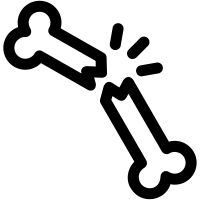 Bischoff-Ferrari HA, Willett WC, Wong JB, et al. Prevention of nonvertebral fractures with oral vitamin D dose dependency. A meta-analysis of randomized controlled trials. Arch Intern Med 2009;169:551–61.
Vitamin D and Chronic Pain
Several case series and observational studies have    suggested that vitamin D inadequacy may represent a source of nociception and impaired neuromuscular functioning among patients with chronic pain.
Fifty-one articles were reviewed and a direct            correlation was noted between vitamin D deficiency and  musculoskeletal pain. Treatment of vitamin-D  deficiency produced an increase in muscle strength  and a marked decrease in back and lower-limb pain within 6 months.
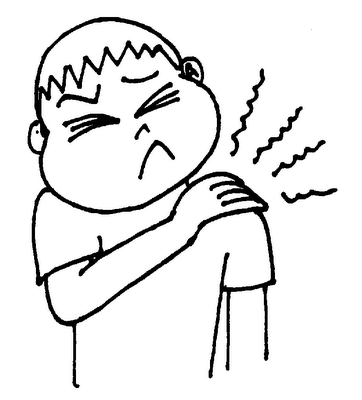 Straube S, Andrew Moore R, McQuay HJ. Vitamin D and chronic pain. Pain 2009;141:10 –3
Vitamin D & HTN
A recent meta-analysis has postulated that vitamin D is involved in this disease, showing that patients with low 25(OH)D serum levels may have more risk to develop hypertension compared to those with normal parameters (1.37; 95% CI, 1.19 to 1.59).

Supplementary therapy with Cholecalciferol based on 50,000 units weekly for 12 weeks, reduces blood pressure significantly (p < 0.01) in diabetic  patients.
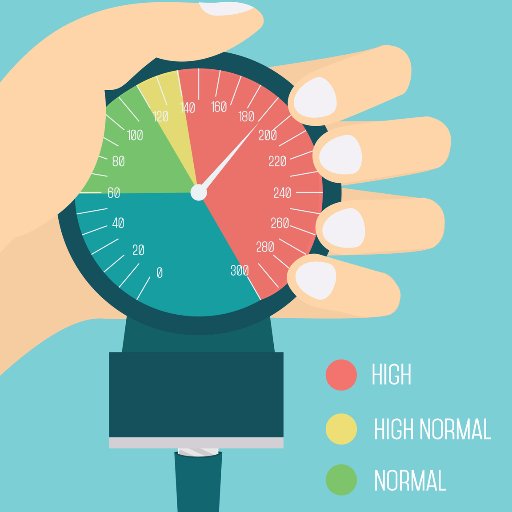 Korean J Intern Med 2016;31:1018-1029
Vitamin D and CVD
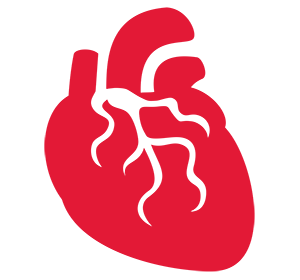 Result- Hazard ratio- 1.62 (95% CI, 1.11–2.36)
Comment- More Cardiovascular Hazards on
	         Vitamin-D deficient
Wang TJ, Pencina MJ, Booth SL, et al. Vitamin D deficiency and risk of cardiovascular disease. Circulation 2008;117:503–11.
Vitamin D and Diabetes
Vitamin D intake by infants may reduce the risk of the development of type 1 DM. (1)
Vitamin D has several of the contributing factors linked to the development of type 2 DM, including defects in  pancreatic cell function, insulin sensitivity, and              systemic inflammation. (2)
Vitamin D supplementation improved pancreatic B cell function (3)
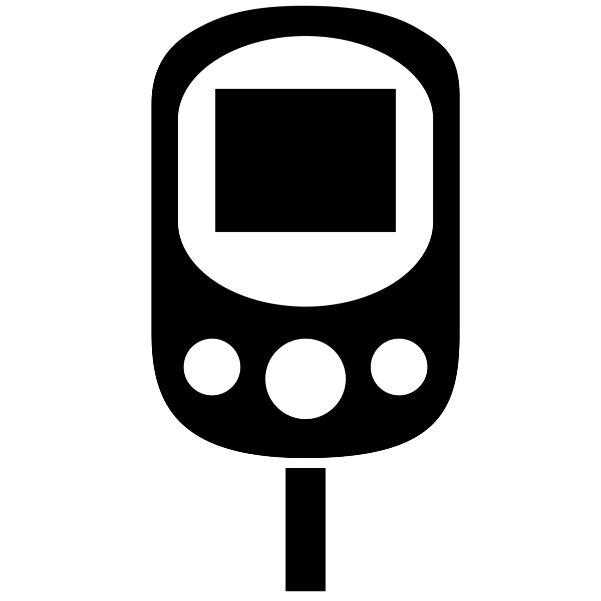 (1) Vitamin D and diabetes mellius. Endocrine 2009;35:11–7. (2) Vitamin D and diabetes. Diabetologia 2005;48:1247–57. (3) The calcium and vitamin D for diabetes mellitus randomized controlled trial, 2011.
Vitamin D and Cancer
Health Professionals Follow-Up study (a cohort study of        1095 men), Each increment in Vit-D level of  25  mmol/L was associated with a           reduction of total cancer cases. (1)
Higher level of Vit-D level reduces         risk of colorectal cancer. (2)
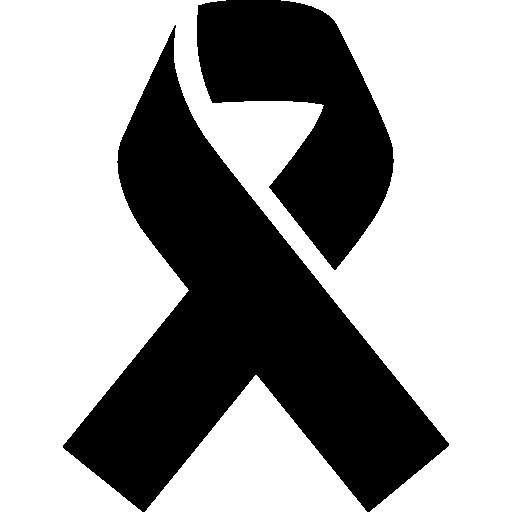 17%
72%
1. Giovannucci E, Liu Y, Rimm EB, et al. Prospective study of predictors of vitamin D statius and cancer incidence and mortality in men. J Natl Cancer Inst 2006;98:451–9.
2. Freedman DM, Looker AC, Chang SC, Graubard BI. Prospective study of serum vitamin D and cancer mortality in the United States. J Natl Cancer Inst2007;99:1594–602.
Vitamin D and Cancer
Study also shows that higher level of Vitamin-D reduces the mortality rate    due to prostate cancer. (1)
Higher level of Vitamin-D level reduces the risk of breast cancer.(1)
A population-based randomized, control trial found that postmenopausal women who were supplemented with calcium and vitamin D had a         reduced risk of cancer after the first year of treatment (rate ratio, 0.232; 95% CI, 0.09–0.60).(2)
Garland CF, Garland FC, Gorham ED, et al. The role of vita in D in cancer prevention. Am J Public Health 2006;96:252–61.
Lappe JM, Travers-Gustafson D, Davies KM, Recker RR, Heaney RP. Vitamin D and calcium supplementation reduces cancer risk: results of a randomized trial. Am J Clin Nutr 2007;85:1586–91.
Vitamin D and RTI
A study published in 2009 looked at respiratory infections and vitamin D levels in adults. These researchers took information from a very large study that was done previously. Over 18,000 adults were looked at for this study.
RESULT- 
People with the lowest vitamin D levels had a 55% higher chance of getting a respiratory infection, compared to people with the highest vitamin D levels.
People with vitamin D levels of 30 ng/mL had the most protection against getting respiratory infections.
Ginde AA, Mansbach JM & Camargo CA. Association between serum 25-hydroxyvitamin D level and upper respiratory tract infection in the Third National Health and Nutrition Examination Survey. Arch Intern Med 2009;169(4):384-390..
Tuberculosis: 4.5X more likely if vitamin D less than 10 nanogram
A total of 15 studies involving 1440 cases and 2558 controls were included. A significantly increased risk of tuberculosis was found in two ranges: ≤ 12.5 nmol/L: pooled OR = 4.556, 95% CI = 2.200-9.435; 13-25 nmol/L: pooled OR = 3.797, 95% CI = 1.935-7.405
RESULT- Serum Vitamin D level ≤ 25 nmol/L was significantly associated with an increased risk of tuberculosis while the range of 51-75 nmol/L was not. The range 26-50nmol/L posed potential high tuberculosis risk
A serum vitamin d level <25nmol/l pose high tuberculosis risk: a meta-analysis. PLoS One. 2015 May 4;10(5):e0126014. doi: 10.1371/journal.pone.0126014.
Vitamin D & Pregnancy
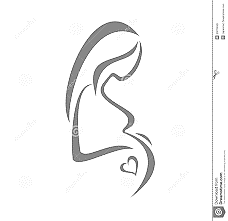 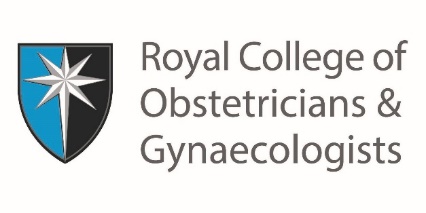 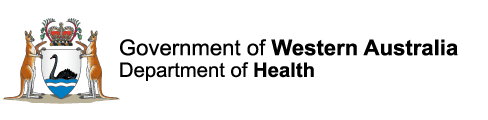 Vitamin D Deficiency Increases C-Section Risk
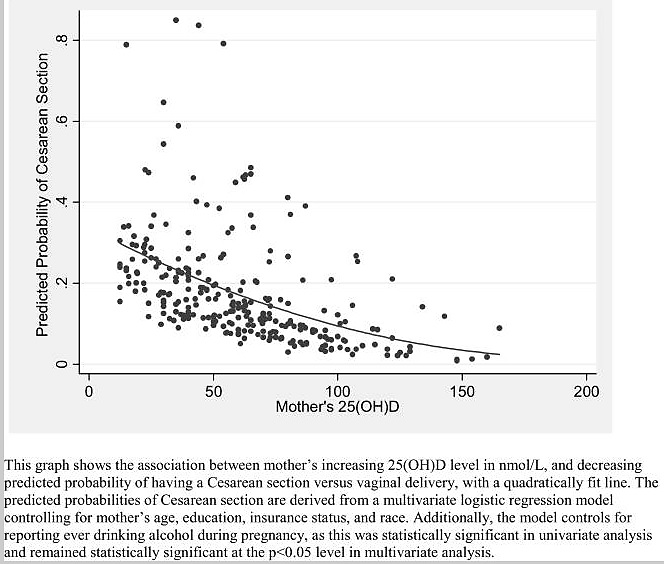 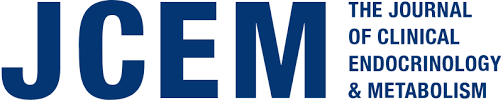 J Clin Endocrinol Metab. 2009 Mar; 94(3): 940–945.
VDD induces Preeclampsia and Eclampsia
The prevalence of vitamin D insufficiency was very high with more than 3 quarters (78%) of all subjects having a serum 25(OH)D level < 25 ng/ml. (n= 188)

The odds of developing preeclampsia and Eclampsia may increase by up to 5-fold in women with vitamin D insufficiency
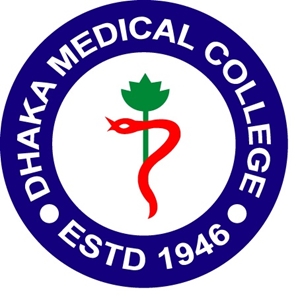 M. I. Ullah 1 , C. A. Koch 1 , 2 , S. Tamanna 2 , S. Rouf 3 , L. Shamsuddin 4,Vitamin D Defi ciency and the Risk of Preeclampsia and Eclampsia in Bangladesh.Hormone and Metabolic Research · June 2013
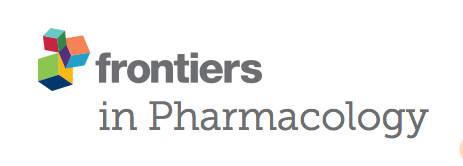 Study
Published on 24 November 2017
Vitamin D Enhances Efficacy of Oral Nifedipine in Treating Preeclampsia with Severe Features: A Double Blinded, Placebo-Controlled and Randomized Clinical Trial
n= 683 Primigravid women with preeclampsia
Result- There was a marked reduction of the time, required to control hypertension and a significant lengthening (p=0.013) of the time before a new hypertensive crisis in participants received nifedipine+VD treatments (41.8 ± 18.3 min), in comparison with the nifedipine+placebo controls (61.1 ± 15.9 min), In women treated with nifedipine+VD, the minimum number of dosages needed to control hypertension was also lower.
Front. Pharmacol. 8:865.doi: 10.3389/fphar.2017.00865
Vitamin D & Infertility
Vitamin D deficiency is associated with lower pregnancy rates. 
Accumulating evidence strongly indicates a potential      role of vitamin D in human reproduction.
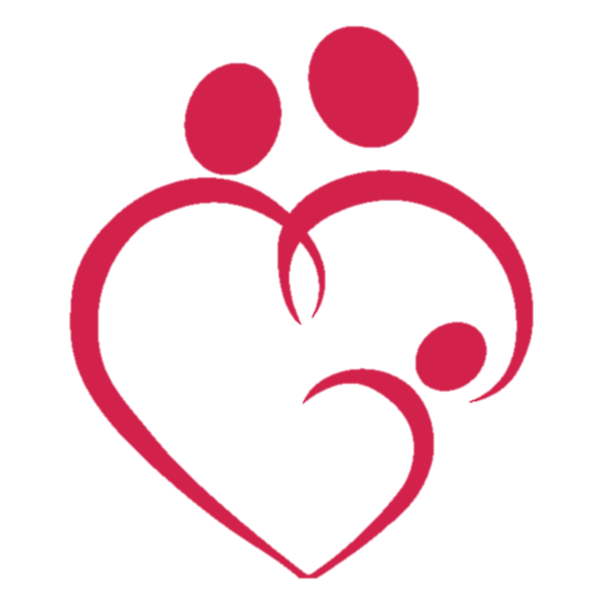 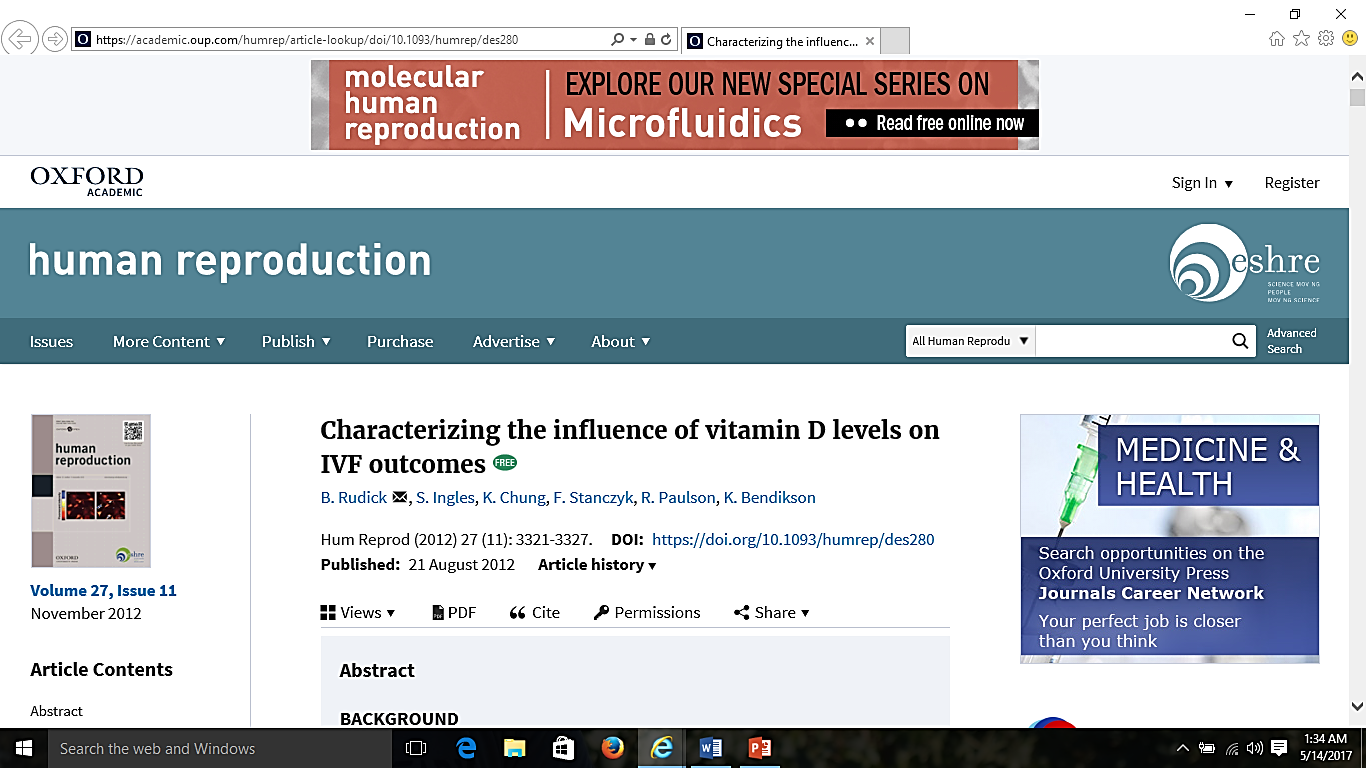 Vitamin D Deficiency Affects FETAL GROWTH Through an Effect on Maternal Calcium Homeostasis
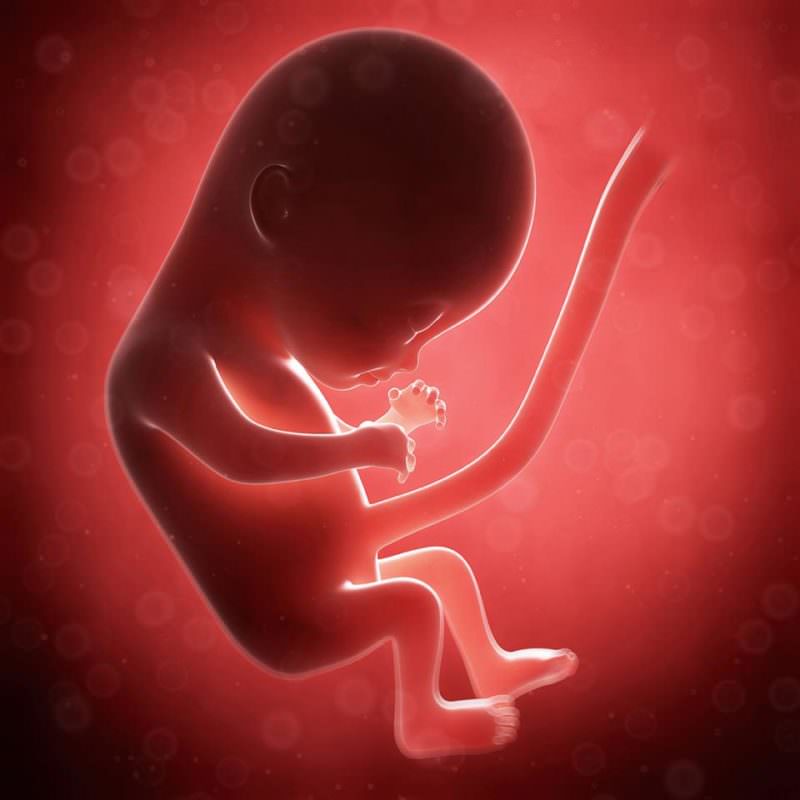 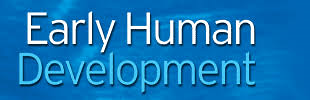 Early Human Development, 1996 Jul 5;45(1-2):27-33
LOW BIRTH WEIGHT has been associated with low maternal vitamin D levels
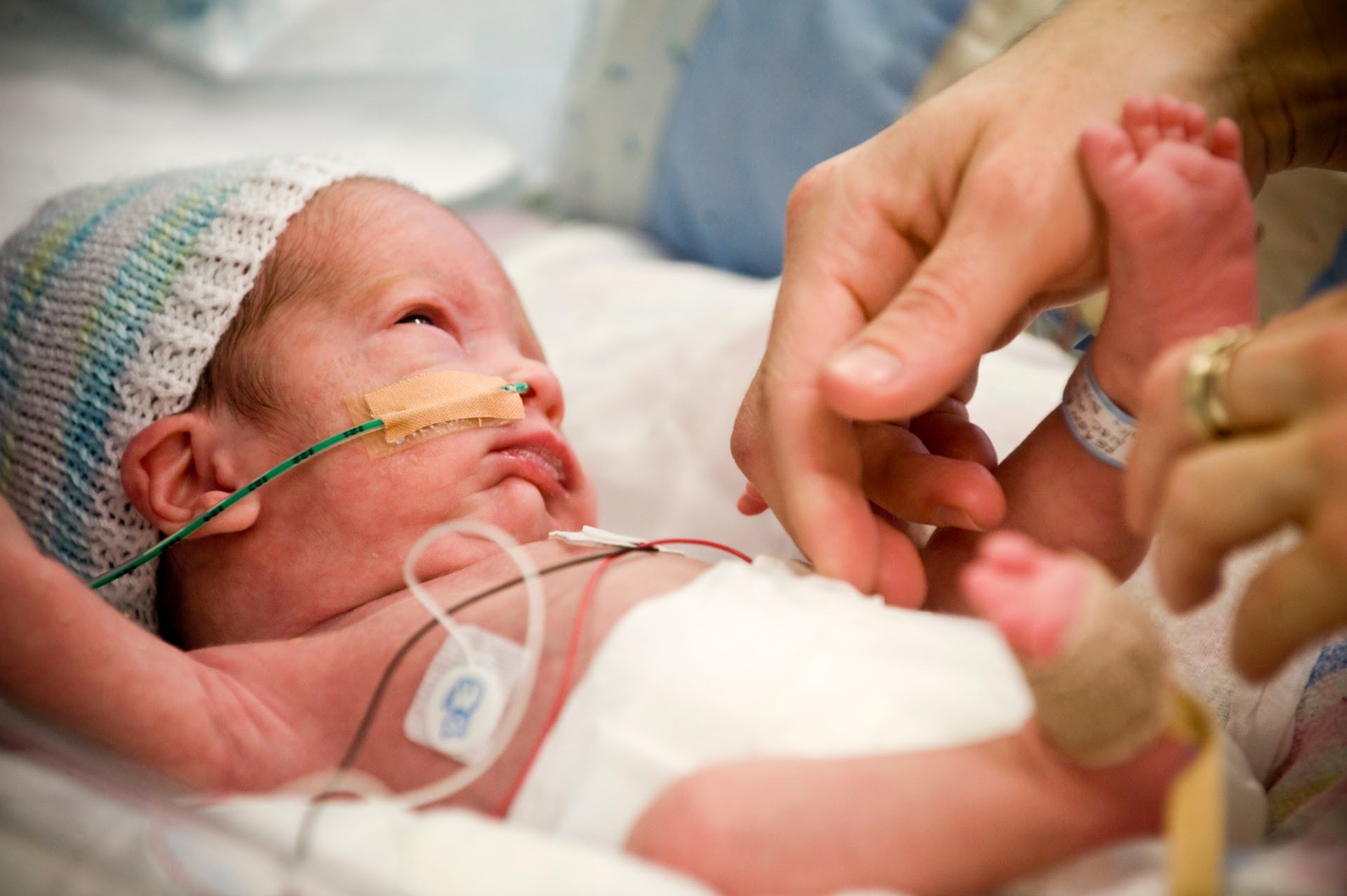 2006;174:1273-1277
The rising prevalence of ASTHMA (in children)may also be a sequel of low levels of vitamin D in pregnant women
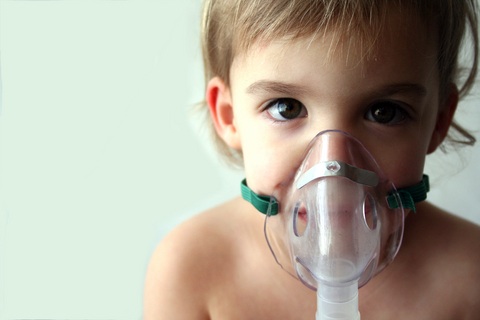 2008;62:68-77
Vitamin D and Brain
Data from the National Health and Nutrition (>13,000 adults)  showed that people with vitamin D  levels in the lowest quartile had a mortality rate  ratio of   1.26   (95% CI, 1.08 –1.46)
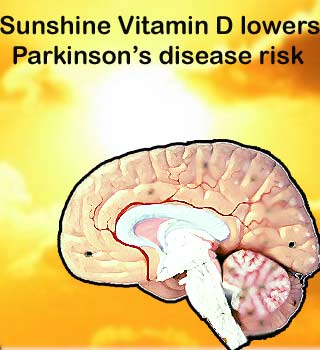 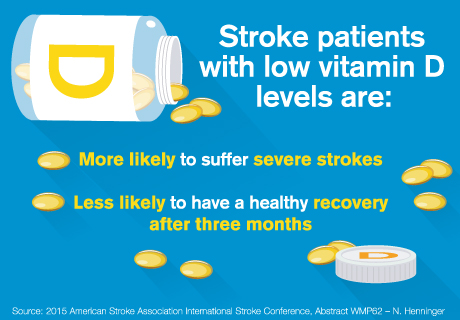 Melamed ML, Michos ED. 25-hydroxyvitamin D levels and the risk of mortality in the general population. Arch Intern Med 2008;168:1629–37.
Vitamin D and Cognition
The biological relationship between vitamin D’s             antioxidative effects and the presence of vitamin D         receptors in the hippocampus, which shown that People with Alzheimer dementia have lower vitamin D levels    than do matched controls without dementia. (1)
A cross-sectional study of 225 outpatients diagnosed     with Alzheimer disease found a correlation between       vitamin D levels. (2)
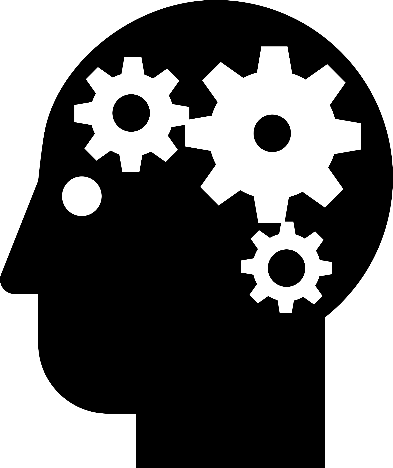 1. Buell JS, Dawson-Hughes B. Vitamin D and neurocognitive dysfunction: preventing “D”ecline? Mol Aspects Med 2008;29:415–22.
2. Oudshoorn C, Mattace-Raso FU, van der Velde N,Colin EM, van der Cammen TJ. Higher serum vitamin D3 levels are associated with better cognitive test performance in patients with Alzheimer’s disease. Dement Geriatr Cogn Disord 2008;25:539 –43
Seasonal Affective Disorder
Sunlight plays a critical role in the decreased serotonin activity, increased melatonin production, disrupted circadian rhythms, and low levels of Vitamin D associated with symptoms of SAD. 
light therapy, Vitamin D supplements, and counselling approaches are also emerging as effective treatments.
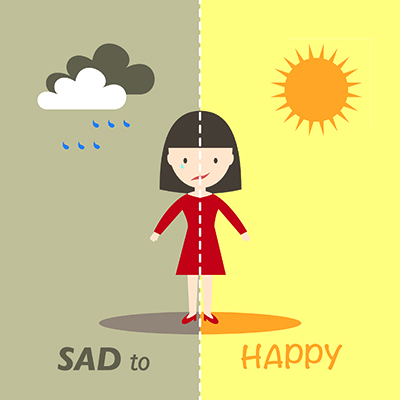 Seasonal Affective Disorder: An Overview of Assessment and Treatment Approaches, Hindawi Publishing Corporation Depression Research and Treatment Volume 2015, Article ID 178564
Scientists say to get more Vitamin -D…..
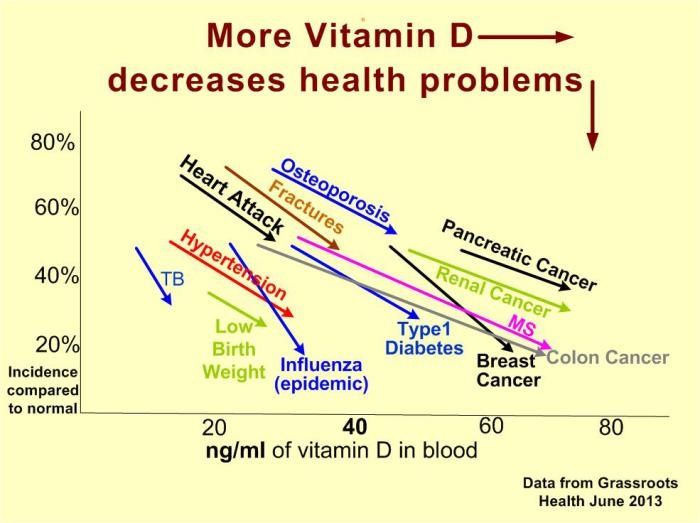 We have to increase our vitamin D level more then normal level
What Experts Say about Screening
Measurement of serum 25(OH)D levels is expensive. 
And universal screening is not supported. 
It is not an essential for the beginning of Vitamin-D supplementation.
However, vitamin D testing may benefit those at risk for severe deficiency.
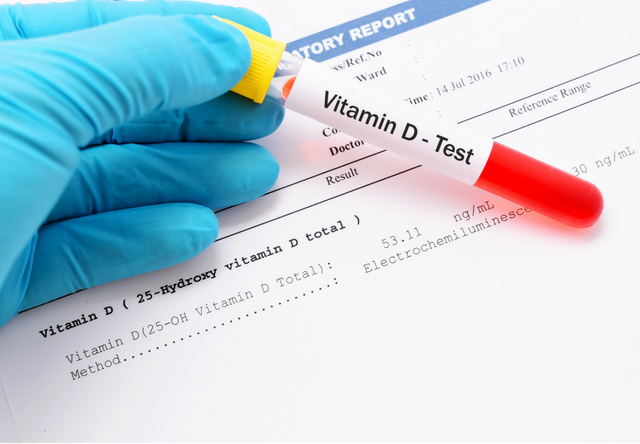 Does Everyone 
Need Screening?
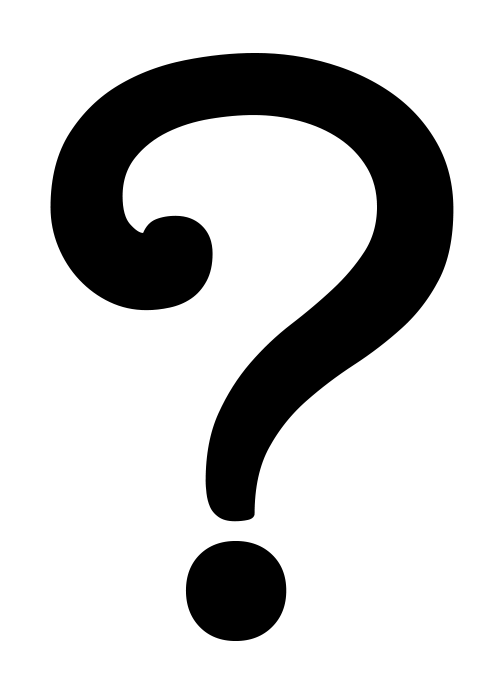 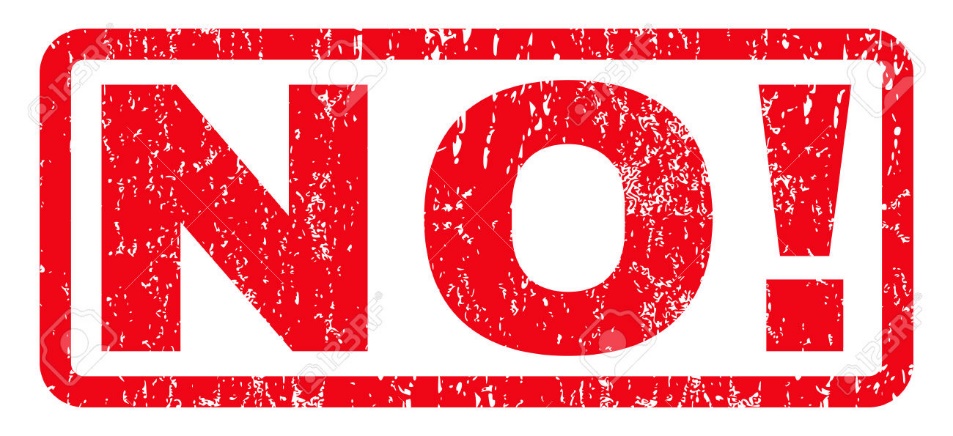 Whom to Consider Screening
Complaints of non-specific musculoskeletal pain
Inadequate dietary intake of Vitamin D
Indoors: Homebound/institutionalized, high latitudes, inadequate sun exposure
Renal or hepatic disease, osteoporosis
Chronically ill, elderly 
Post-menopausal or pregnant/lactating woman
Major depression syndrome
Rheumatoid arthritis
Cardiovascular disease
Osteoporosis
Chronic fatigue syndrome
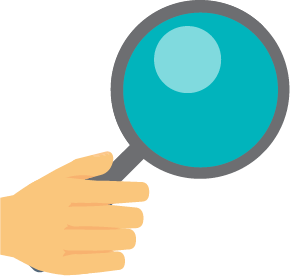 Mayo Clin Proc. 2010 Aug; 85(8): 752–758
Drugs cause destruction of 25(OH)D
Chronic Drug use:
Anti Epileptic Drug use especially Dilantin and Phenobarb 
Corticosteroids
Azole antifungals
Antiretrovirals
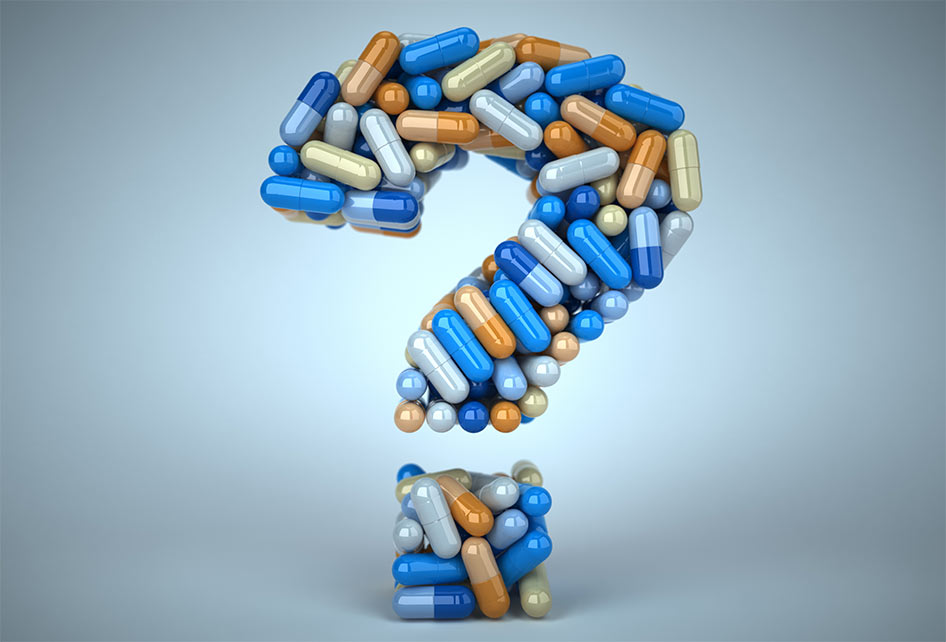 Dermatoendocrinol. 2012 Apr 1; 4(2): 158–166
Reference Chart – Vitamin D level
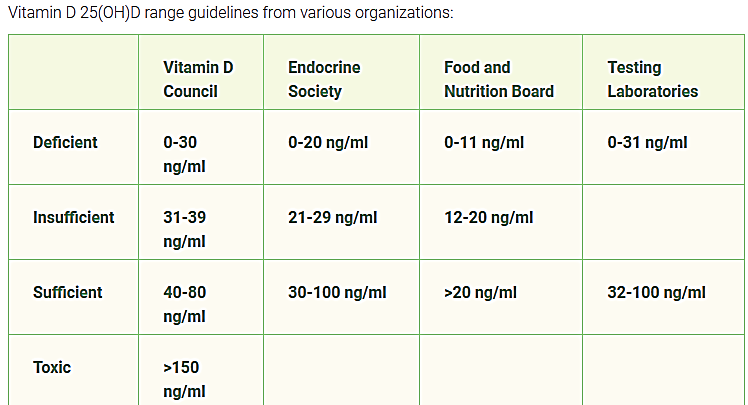 What is an optimal 25(OH)D level?
The most advantageous serum levels for 25(OH)D appeared to be at least 75 nmol/l (30 ng/ml) and for cancer prevention, desirable 25(OH)D levels are between 90-120 nmol/l (36-48 ng/ml). An intake of no less than 1000 IU (25 mcg) of vitamin D3 (cholecalciferol) per day for all adults may bring at least 50% of the population up to 75 nmol/l. Thus, higher doses of vitamin D are needed to bring most individuals into the desired range.
While estimates suggest that 2000 IU vitamin D3 per day may successfully and safely achieve this goal.
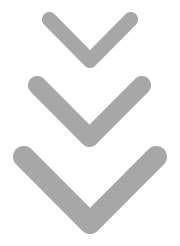 Adv Exp Med Biol. 2008;624:55-71
Individuals at High Risk for Vitamin D Deficiency
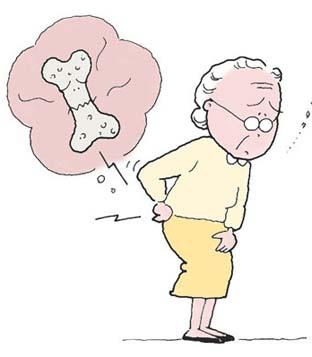 Elder people
Darkly pigmented 
Obese
Osteoporosis or Osteopenia
Avoid any sun exposure without sunscreen
Fully covered by clothes/ using veil 
Live in a highly polluted environment
Crohn's disease
Vitamin D synthesis is also affected by cloud 
cover, reduced in shade and does not penetrate 
glass, sunscreen or clothing
Community Practitioner, 2013; 86(3): 38–40
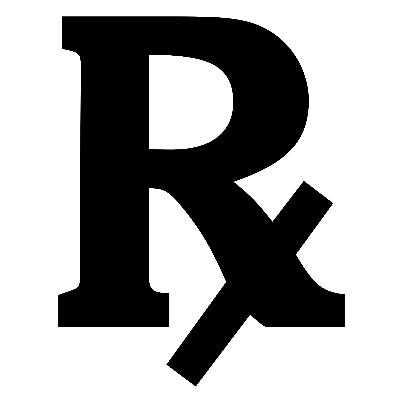 Management
Many patients and physicians think that adequate vitamin D 
intake can be obtained via diet alone
“This assumption is erroneous”
This assumption is erroneous….
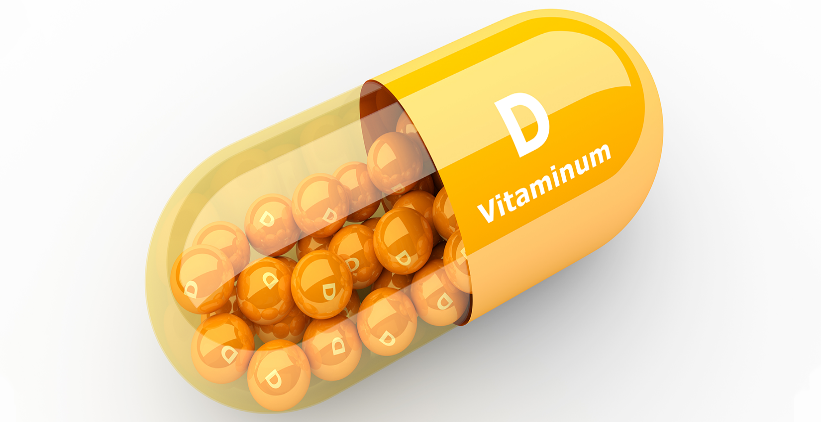 As there are only small amounts of vitamin D in food there are only 2 sure ways to get enough vitamin D- 
Taking vitamin D supplements.
Exposing bare skin to sunlight to get ultraviolet B (UVB).
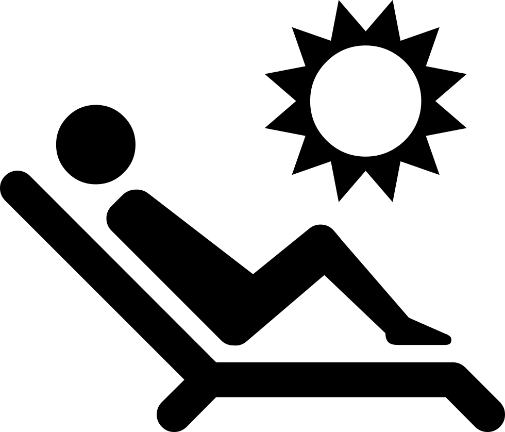 Dosage Guideline
According to Endocrine Society Practice Guideline:
J Clin Endocrinol Metab, July 2011, 96(7):1911–1930
Facts about Vitamin D supplements
The recommended dose of vitamin D depends upon the nature and severity of the vitamin D deficiency.
Therapy prescriptions vary, and there is no consensus yet on how best to arrive at an optimum serum level.
In obese patients, patients with malabsorption syndromes & Patients on medications affecting vitamin D metabolism 2- 3 times higher doses are required. 
For every 100 IU vitamin D3 ingested, blood level of 25-OH-D increases only by 1 ng/mL
Patient education: Vitamin D deficiency (Beyond the Basics)
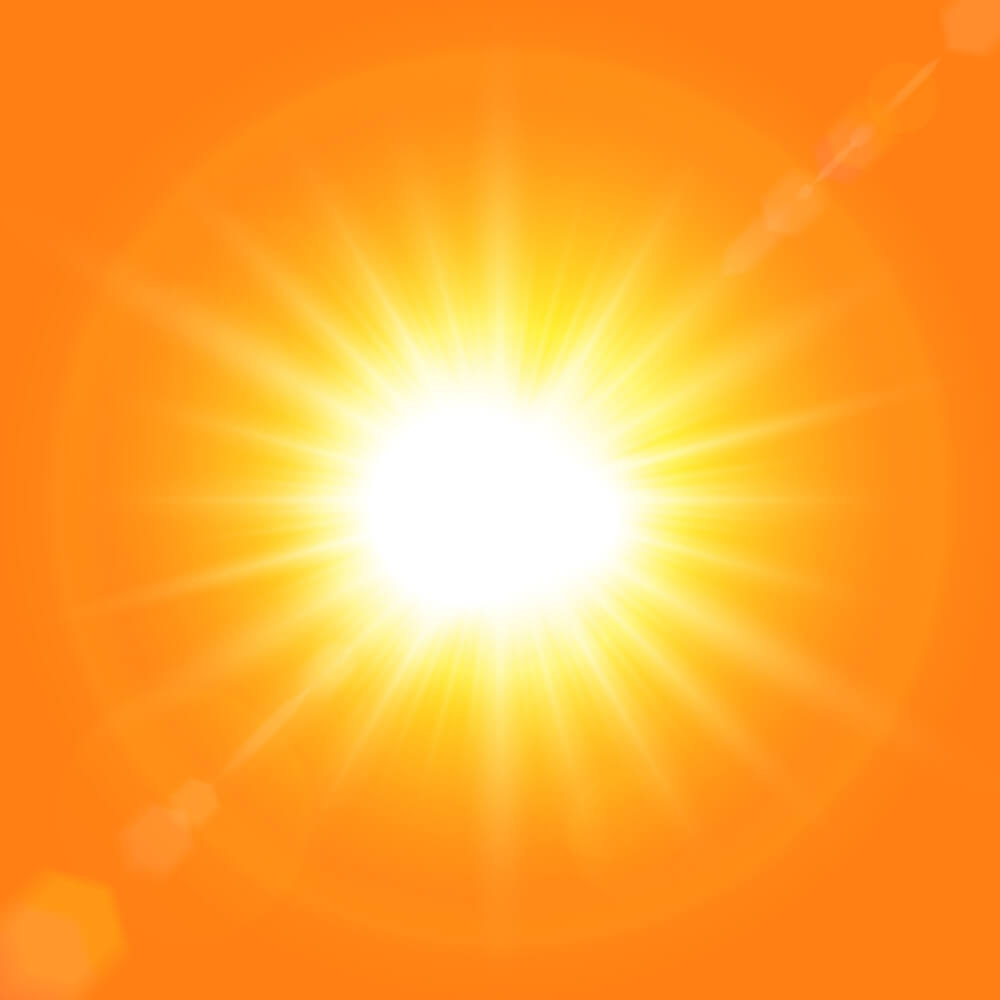 Natural Management
Exposing bare skin to sunlight (ultraviolet B)

Full-body sun exposure producing slight pinkness in light-skinned persons results in vitamin D production equivalent to ingesting 10,000-25,000 IU
But…
The negative effects over exposure and intense exposure are sunburn, premature skin aging, skin damage, skin cancer, dehydration, heat stress or heat stroke.
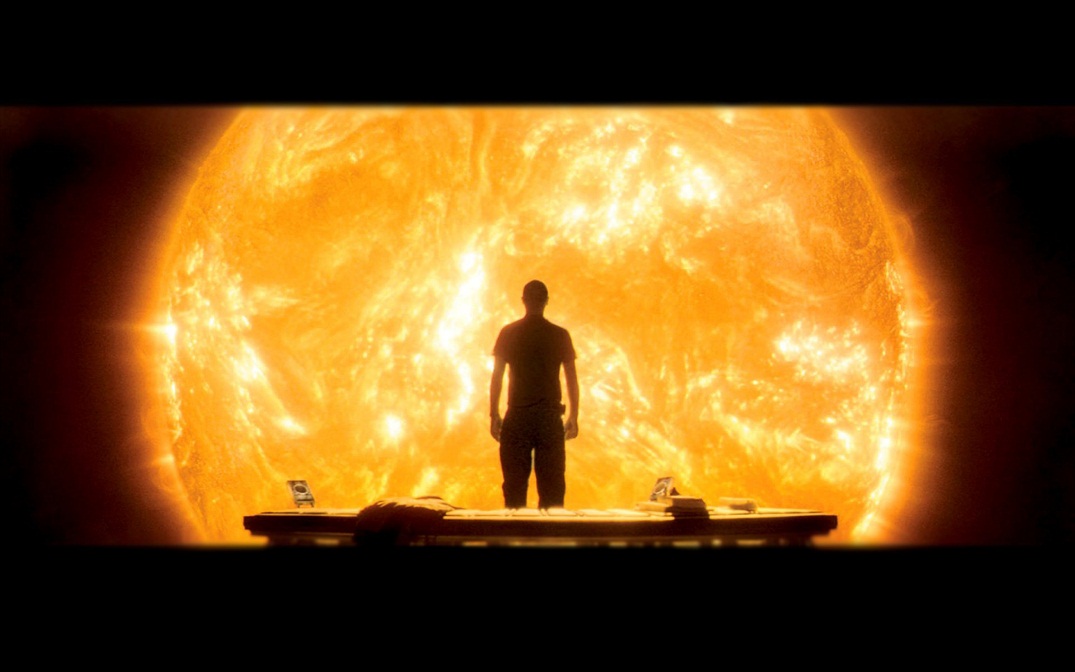 Holick MFN Engl J Med. 2007 Jul 19; 357(3):266-81
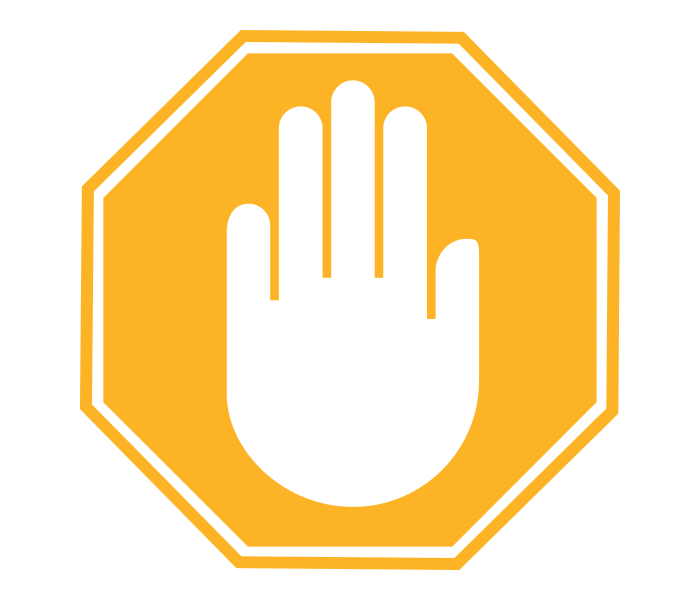 Prevention
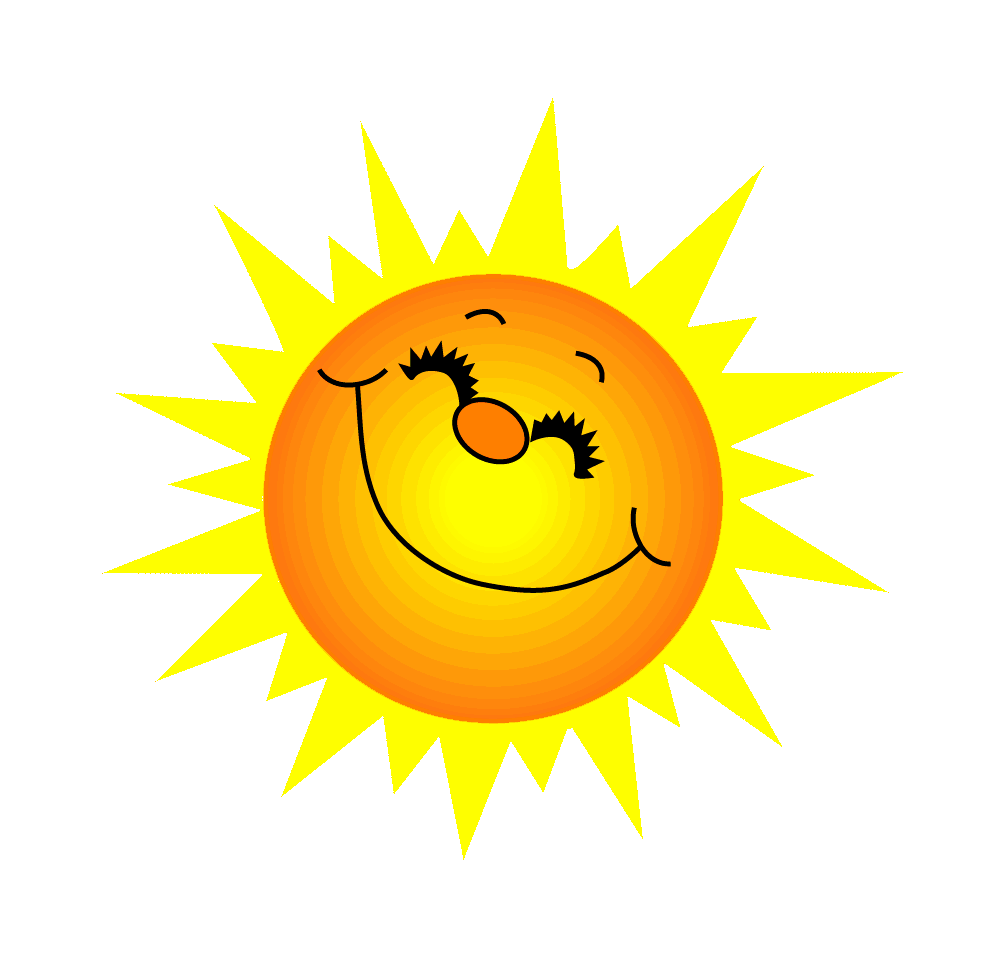 PREVENTION
Unprotected sun exposure is the major source of vitamin D for both children and adults. 
Sensible sun exposure, produces vitamin D in the skin that may last twice as long in the blood compared with ingested vitamin D. 
10- 15 minutes exposure of hands, arms and face without sunscreen 2-3 times / week may be sufficient especially between the hours of 10 am and 3 pm (depending on skin sensitivity).
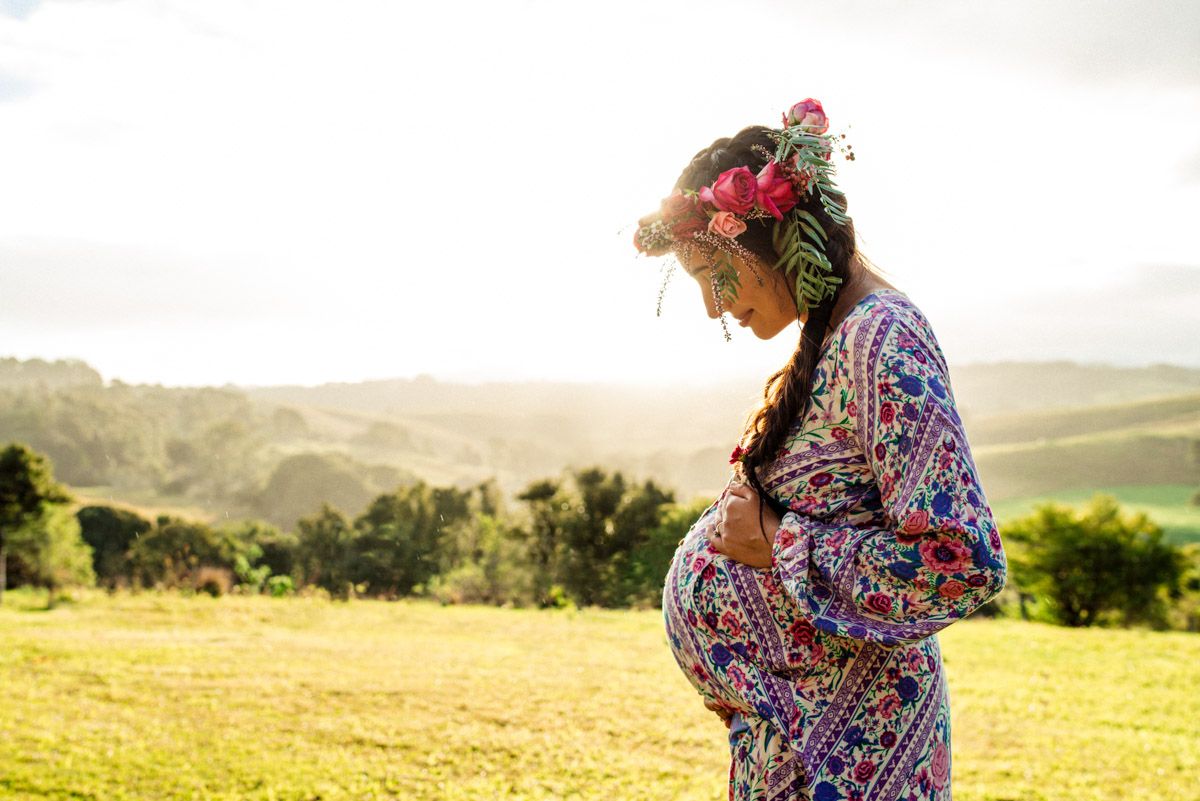 In Pregnancy
The Canadian Paediatric Society recommends that pregnant or breastfeeding women consider taking 2000 IU/day, that all babies who are exclusively breastfed receive a supplement of 400 IU/day
Paediatric Child Health Vol 12 No 7 September 2007
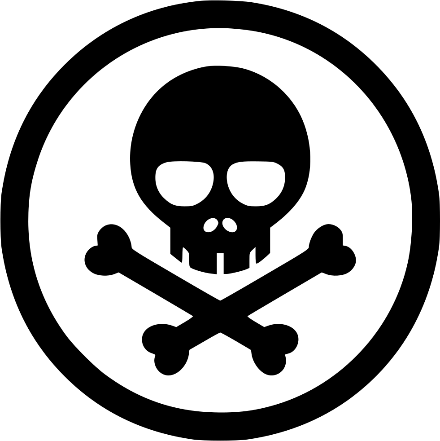 Vitamin D toxicity
Vitamin D Toxicity ???
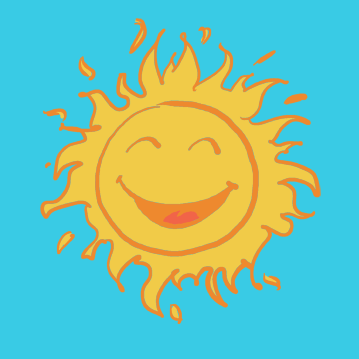 “Worrying about  Vitamin D Toxicity is like worrying about drowning when you’re dying of thirst”
Dr. John Cannel
Vitamin D Researcher
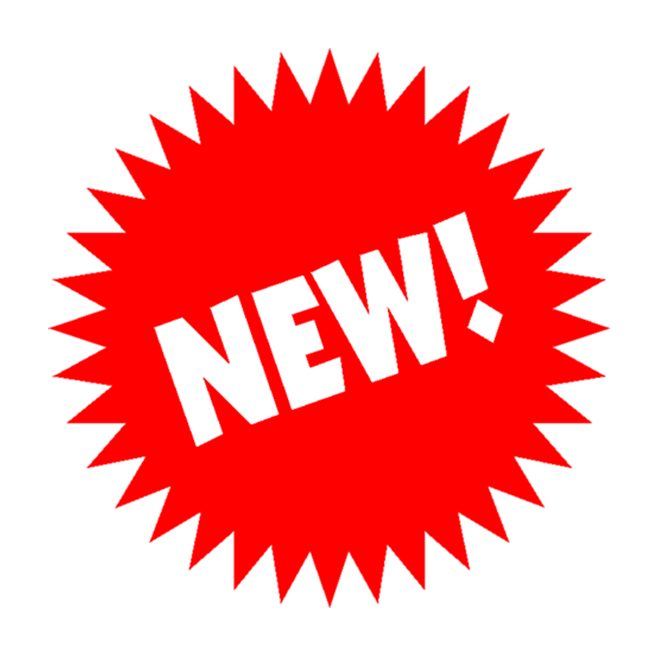 Vitamin D Toxicity: A 16-Year Retrospective Study  at an Academic Medical Center
Results: A total of 127,932 serum/plasma 25(OH)D measurements were performed on 73,779 unique patients. Of these patients, 780 (1.05%) had results that exceeded 80 ng per mL and 89 patients (0.12%) had results that exceeded 120 ng per mL. Only 4 patients showed symptoms of vitamin D toxicity. Three of these cases involved inadvertent misdosing of liquid formulations.
Conclusions: Symptomatic vitamin D toxicity is uncommon, and elevated levels of 25(OH)D do not strongly correlate with clinical symptoms or total serum/plasma calcium levels.
Laboratory Medicine 2018;00;1–7  DOI: 10.1093/labmed/lmx077
We have to Understand….
The majority of our knowledge about vitamin D has been discovered over the past 15 years, and with the growing issue of deficiencies, more health connections with vitamin D levels are being made.
Physicians should screen for vitamin D deficiency who are at risk based on diet, sun exposure, obesity indices, age, sex & lifestyle factors, as features of hypovitaminosis D are mostly reversible with proper replacement.
CONCLUSION
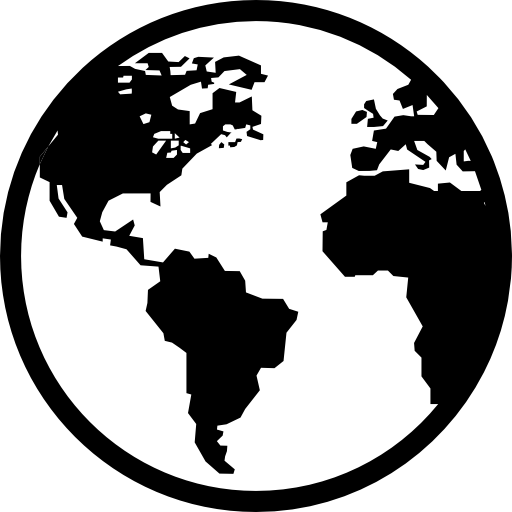 Global Health Problem
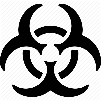 Commoner than we think!
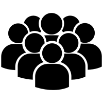 Promote Awareness
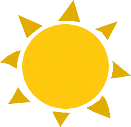 Enough Sun-exposure
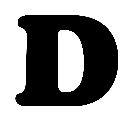 Adequate intake of fortified products in diet
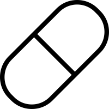 Supplementation is another right choice
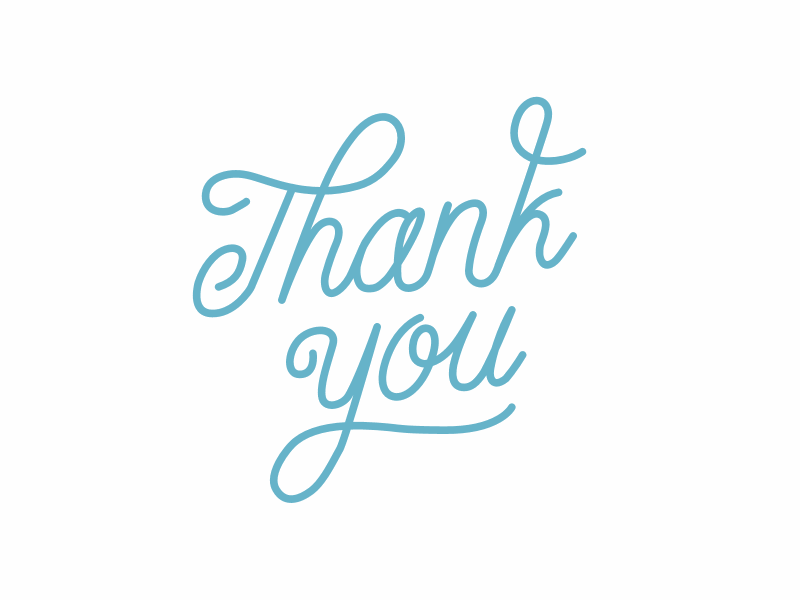